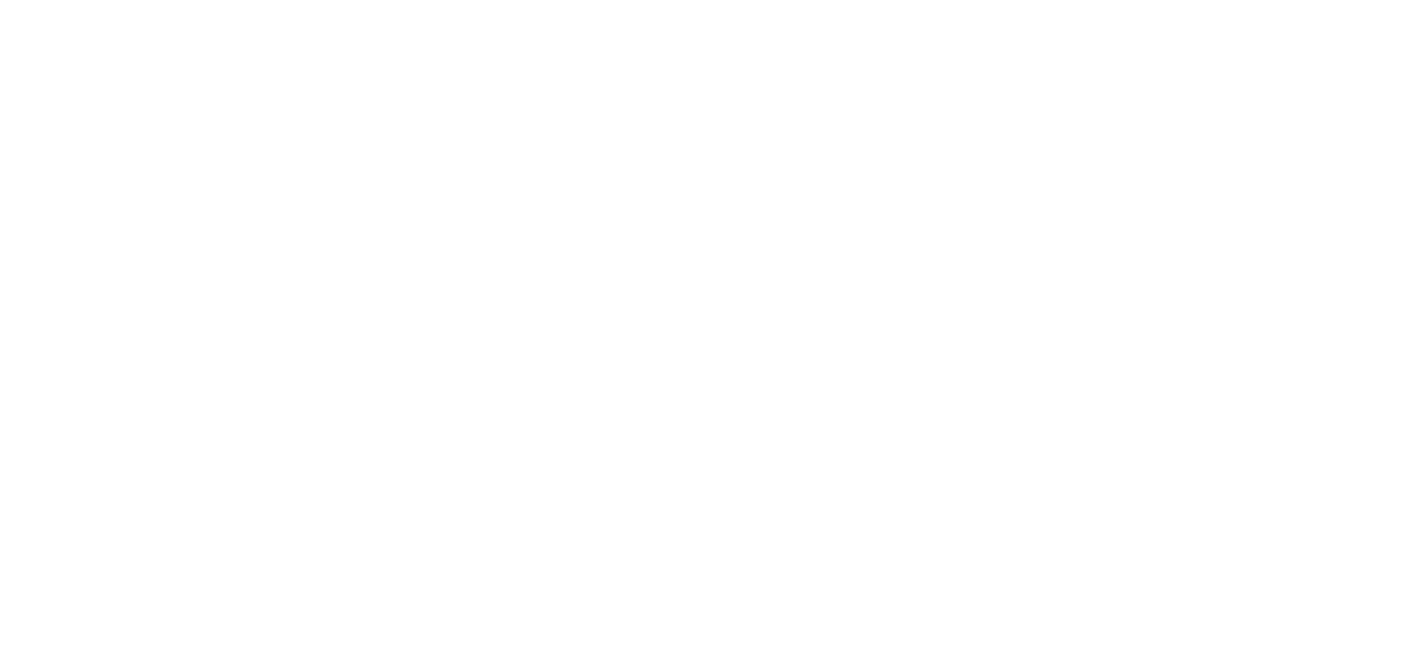 Ottimizzazione EM Nuova Linea focale Yagi E/W
Training Meeting
NG-Croce

Lunedì 12 Maggio - Giovedì 15 Maggio
Radiotelescopi di Medicina
IRA - Bologna
Pietro Bolli
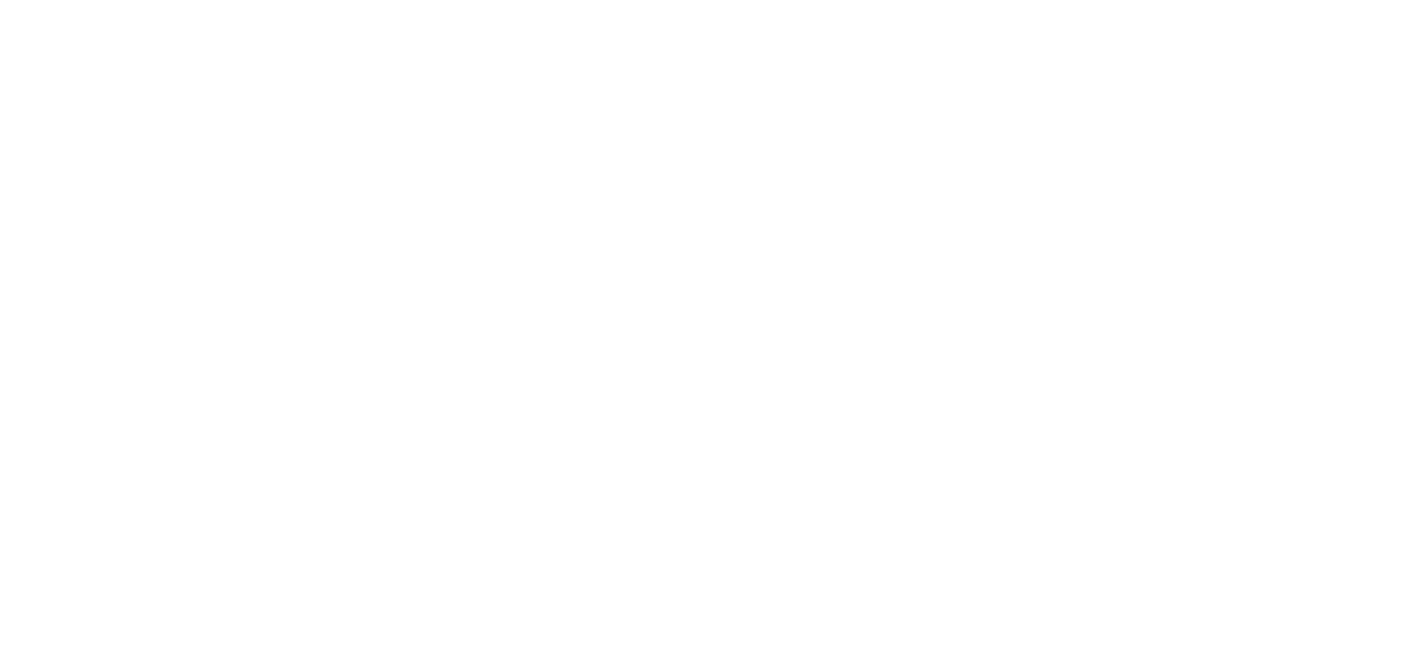 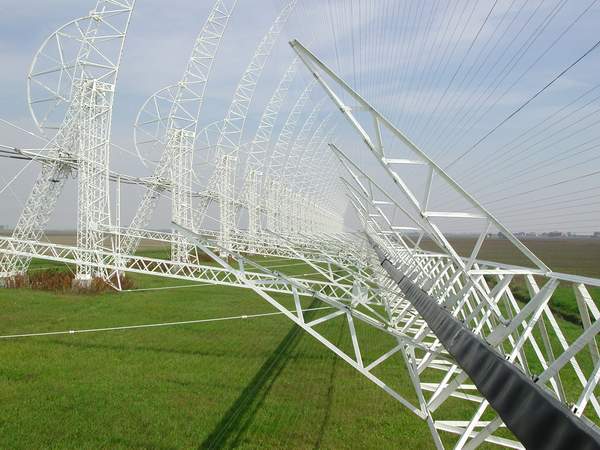 Studio EM e progettazione meccanica:
rete di adattamento e sintesi dei segnali con definizione di un nuovo sezionamento di un ricevitore per ogni 8 (TBD) dipoli per aumentare il numero di fasci indipendenti
linea focale attraverso soluzioni migliorative rispetto alle prestazioni attuali in termini principalmente di efficienza di apertura con rivisitazione del corner reflector o adozione di patch panel o array co-lineari.
Attività affidata a IDS - Ingegneria dei Sistemi (febbraio – settembre 2024)
Missione 4 • Istruzione e Ricerca
Missione 4 • Istruzione e Ricerca
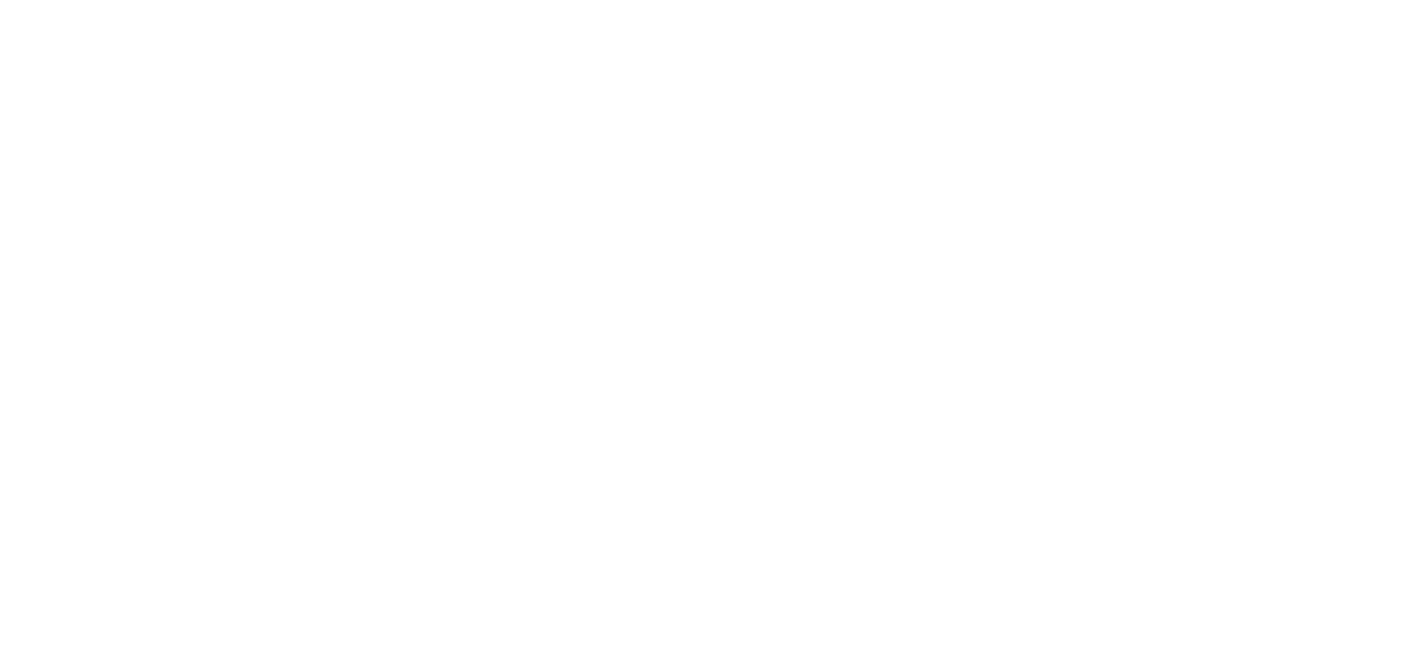 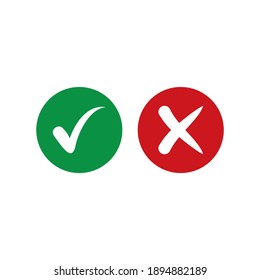 Field of View


Sensitivity


Robustness, 
maintenance …
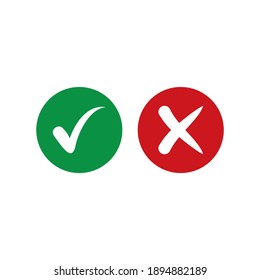 Effective area


Noise Temperature
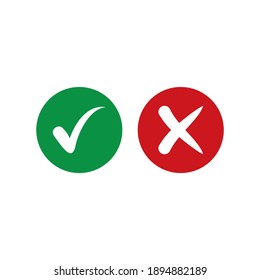 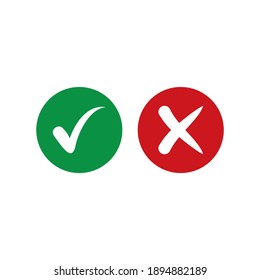 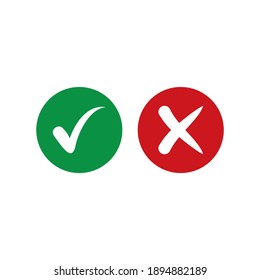 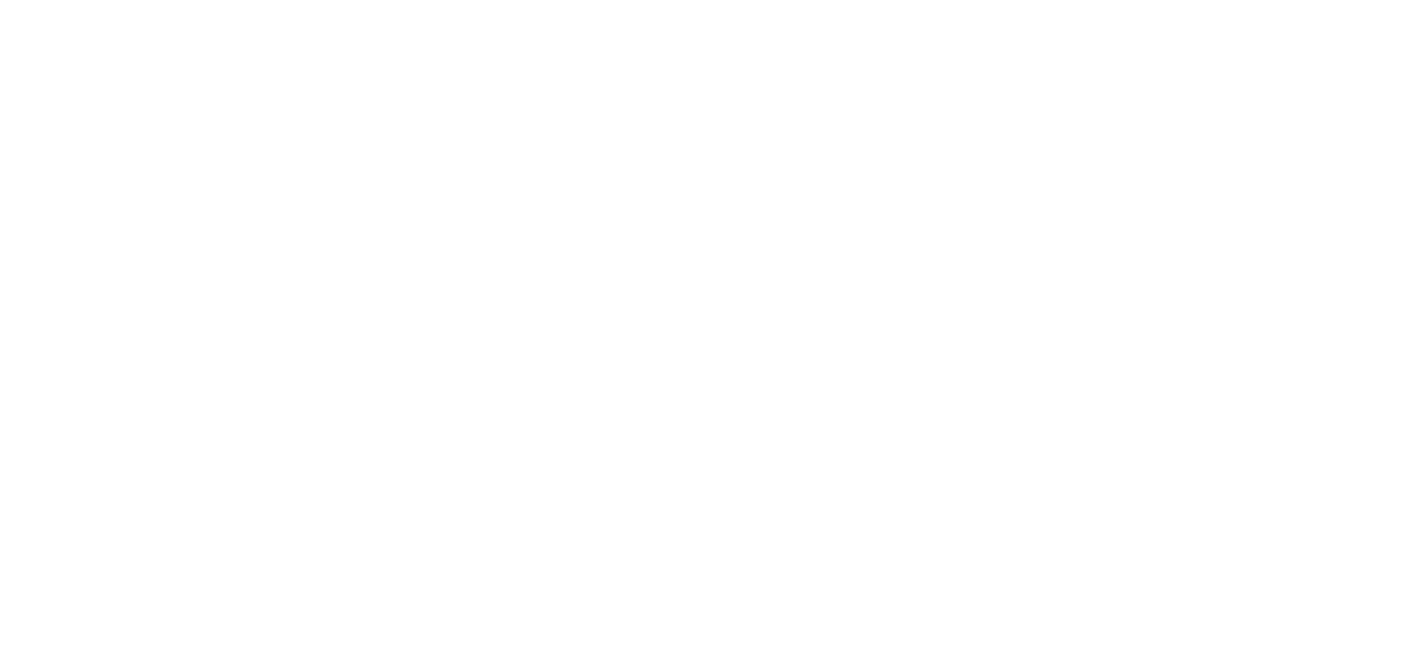 Optimization of the focal line
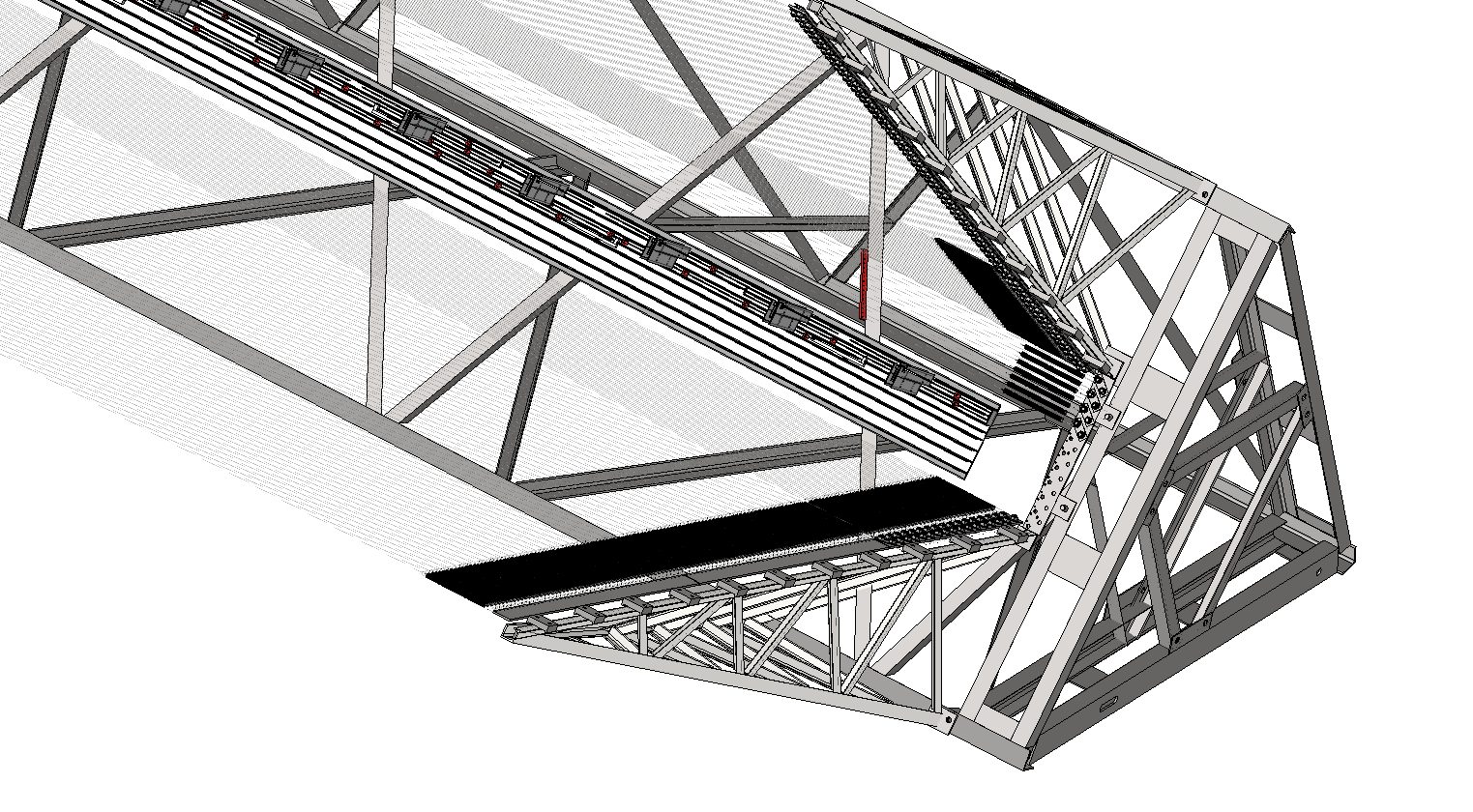 Dipoles
Symmetrization element
Corner reflector
Metallic cavities
Missione 4 • Istruzione e Ricerca
Missione 4 • Istruzione e Ricerca
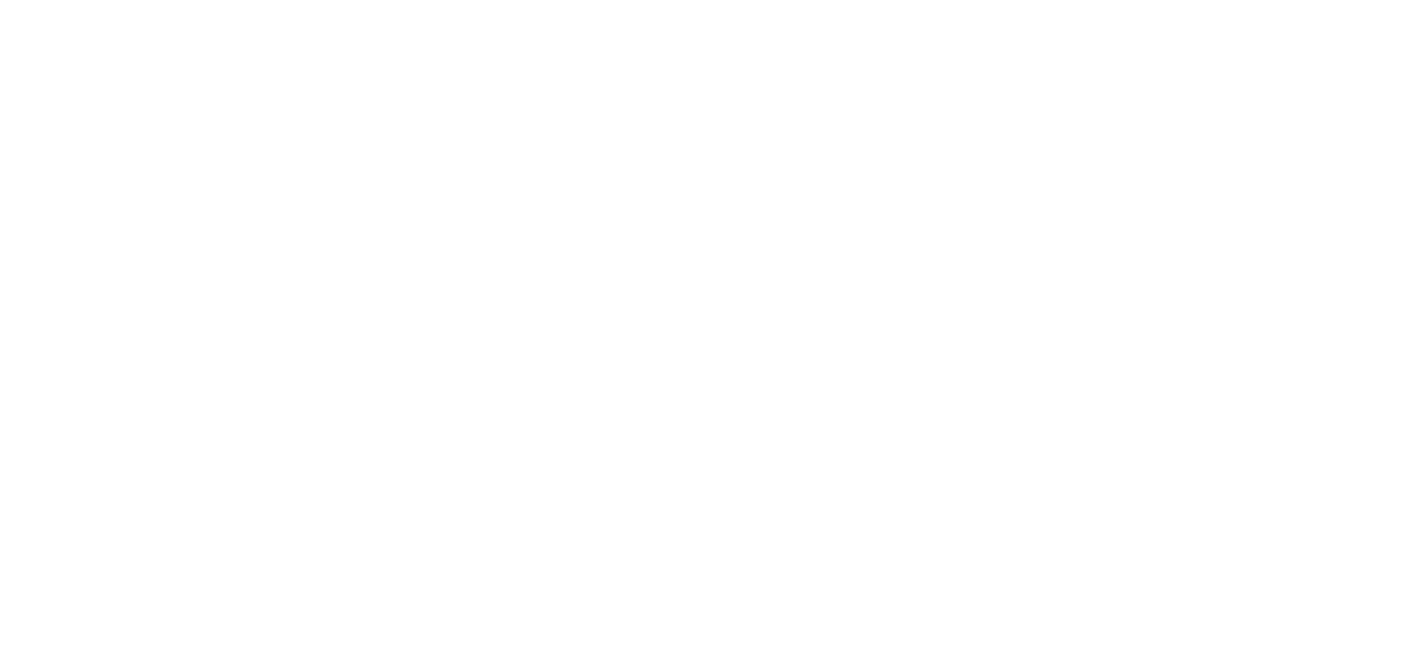 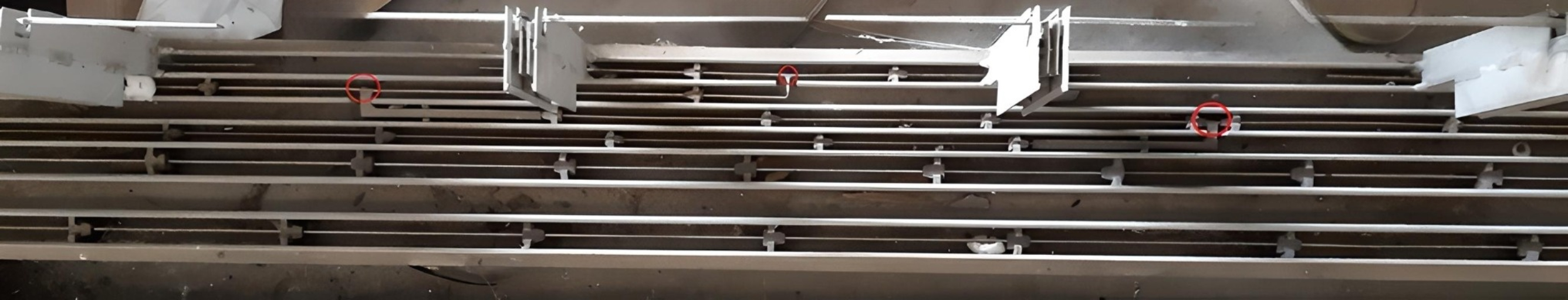 Existing focal line
Corporate Beam Forming Network: combines the signal received by the 1488 dipoles into 6 sections having 248 dipoles each. 
For each section a sequential sum of the signals is performed to form a single sub-array beam by:
cascade of metallic cavities to subgroup 62 dipoles 
3 coaxial couplers to combine the subgroups
Insertion loss = 0.8 dB (60 Kelvin) up to the pre-amplifiers.
The 6 sub-array beams are finally combined to form the array beam.
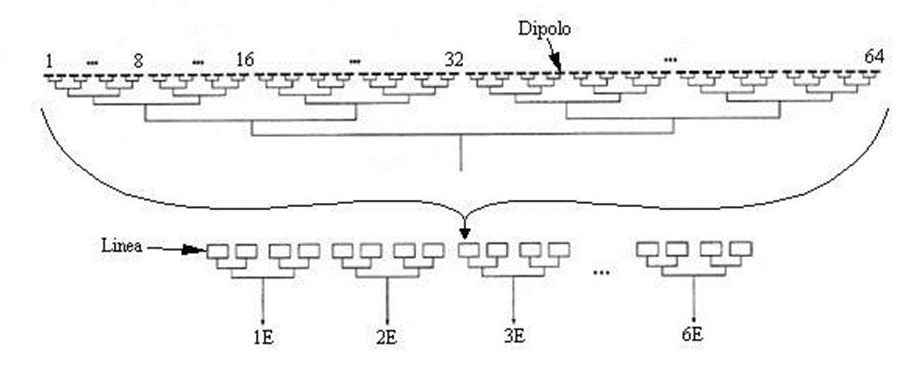 x
x
Sub-array beam
Array beam
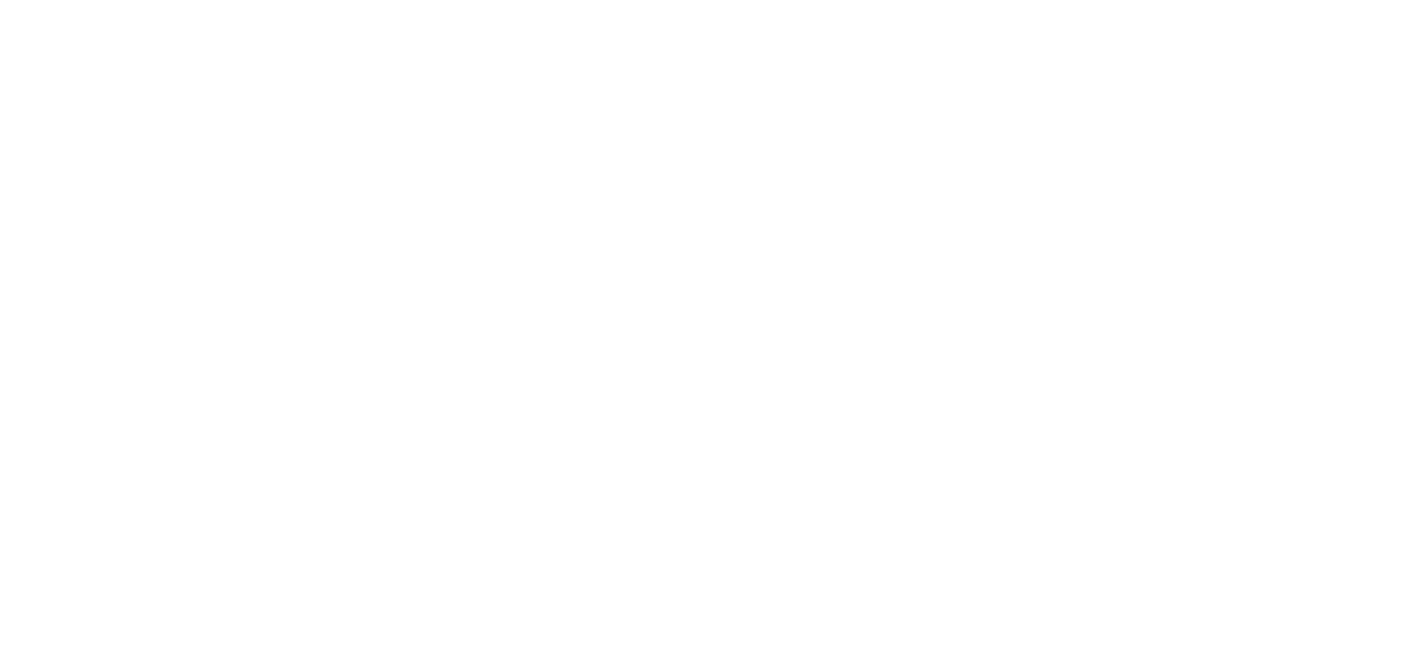 6
Array beam
H-plane: mechanical pointing
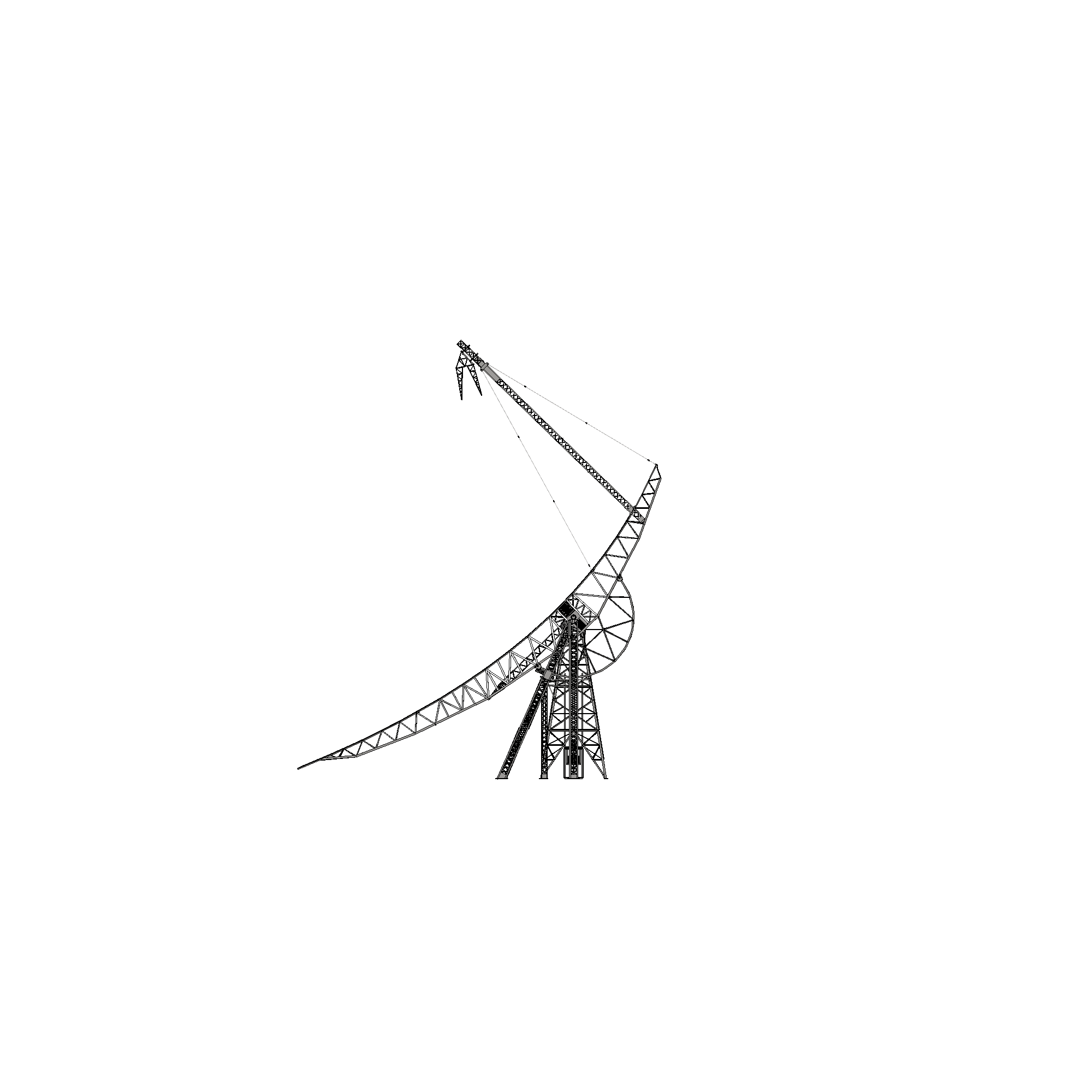 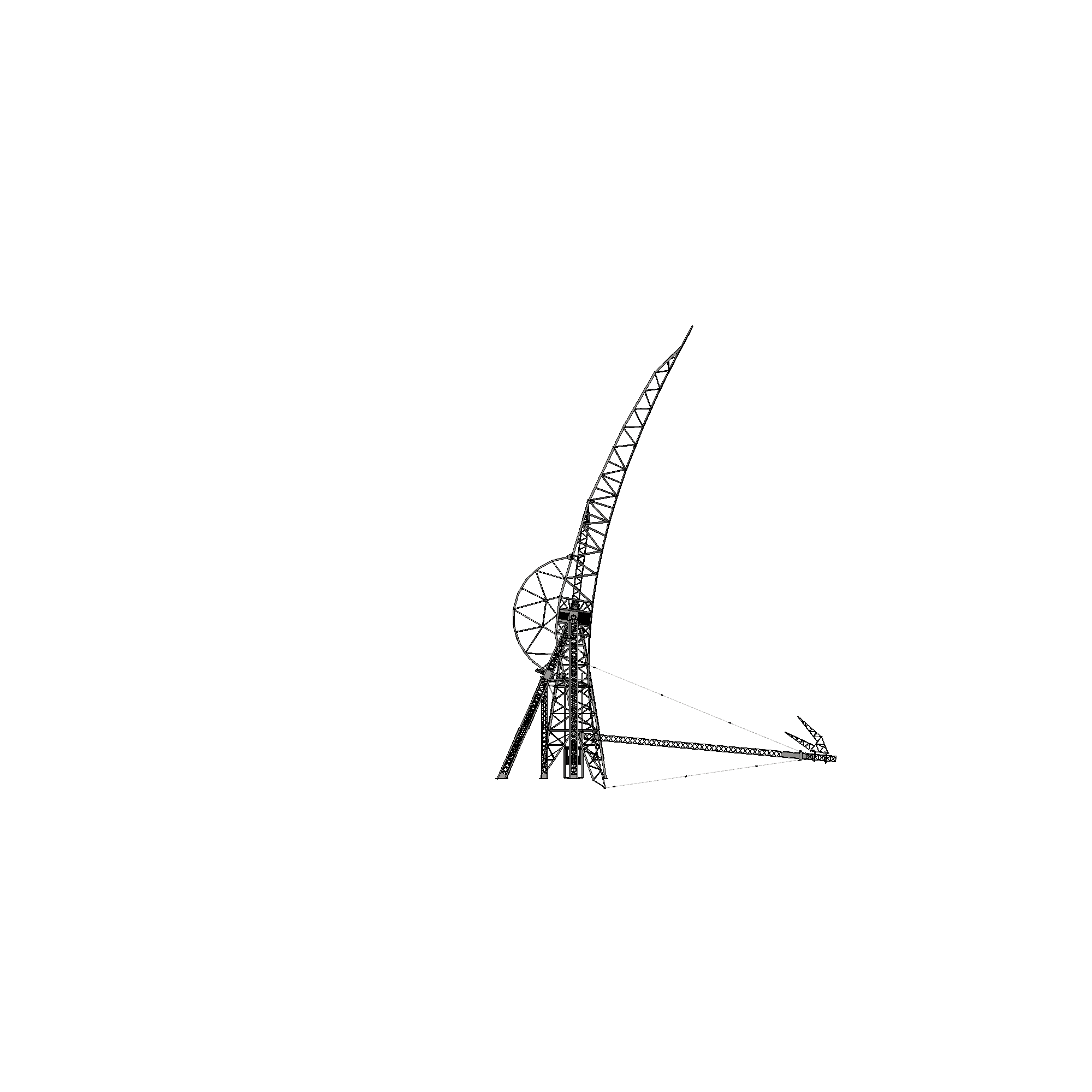 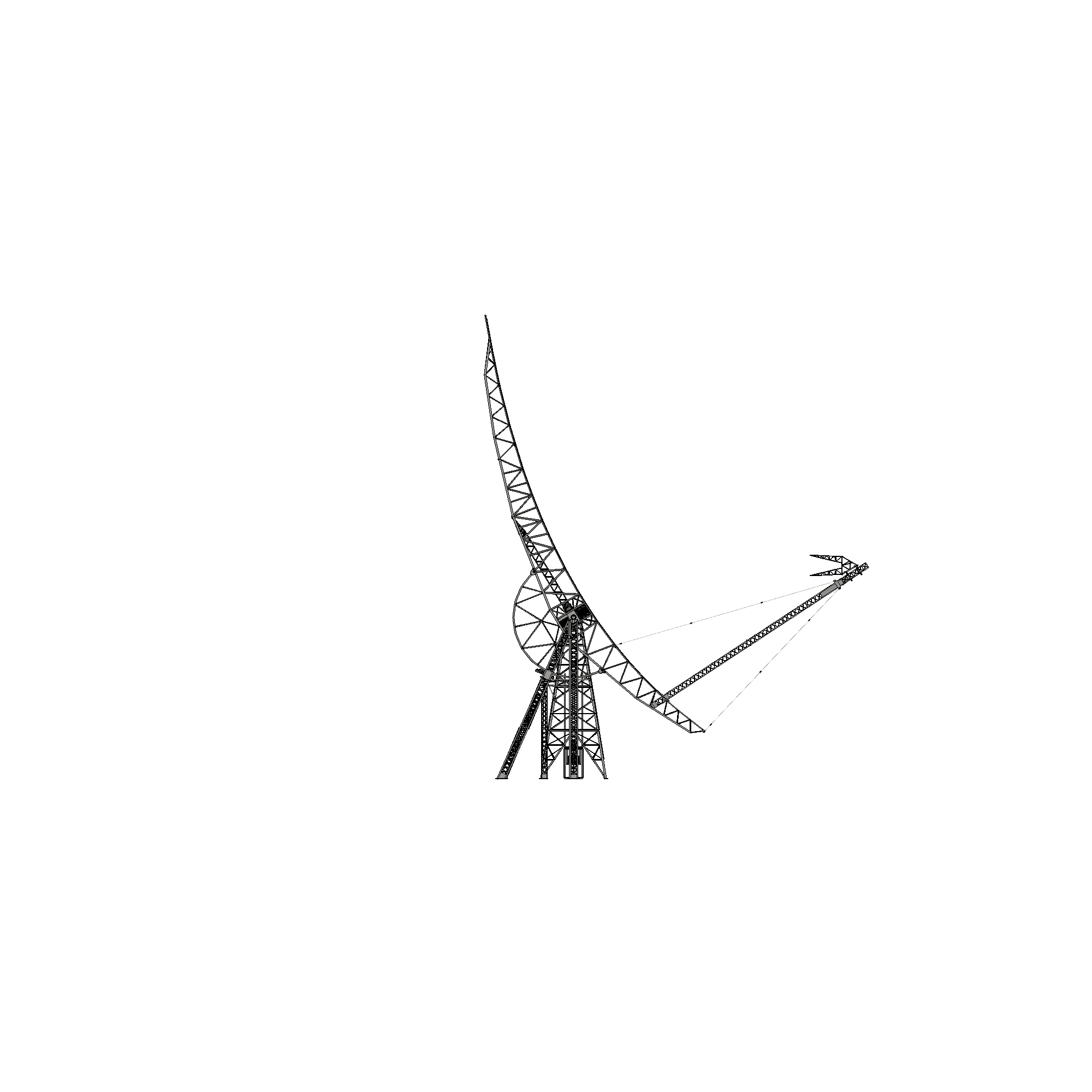 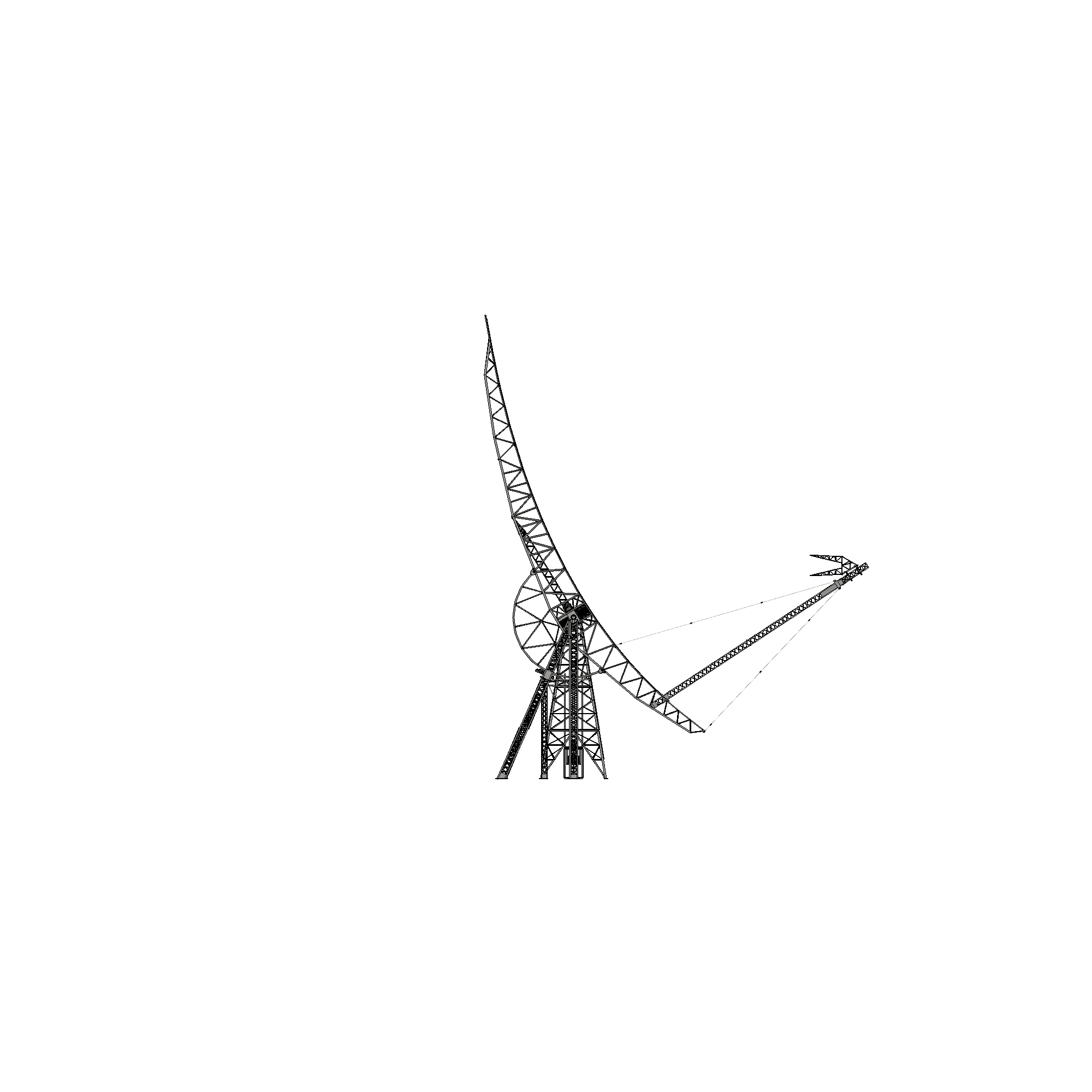 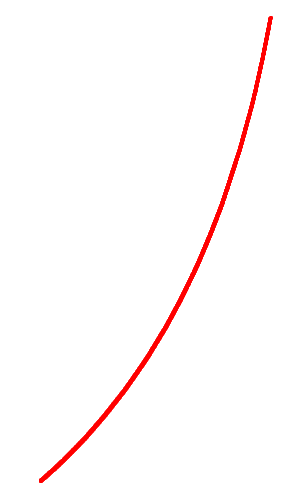 Sub-array
 beam
Zenith angle range: from 68 deg North to 73 deg South
HPBW=1.8 deg
Secondary
 beam
38°
Primary beam
38°
Focus
North
South
Ground
Ground
[Speaker Notes: Angoli in declinazione (zenith=44,52°)
Intermediate array beam e Array beam]
HPBW=0.07 deg
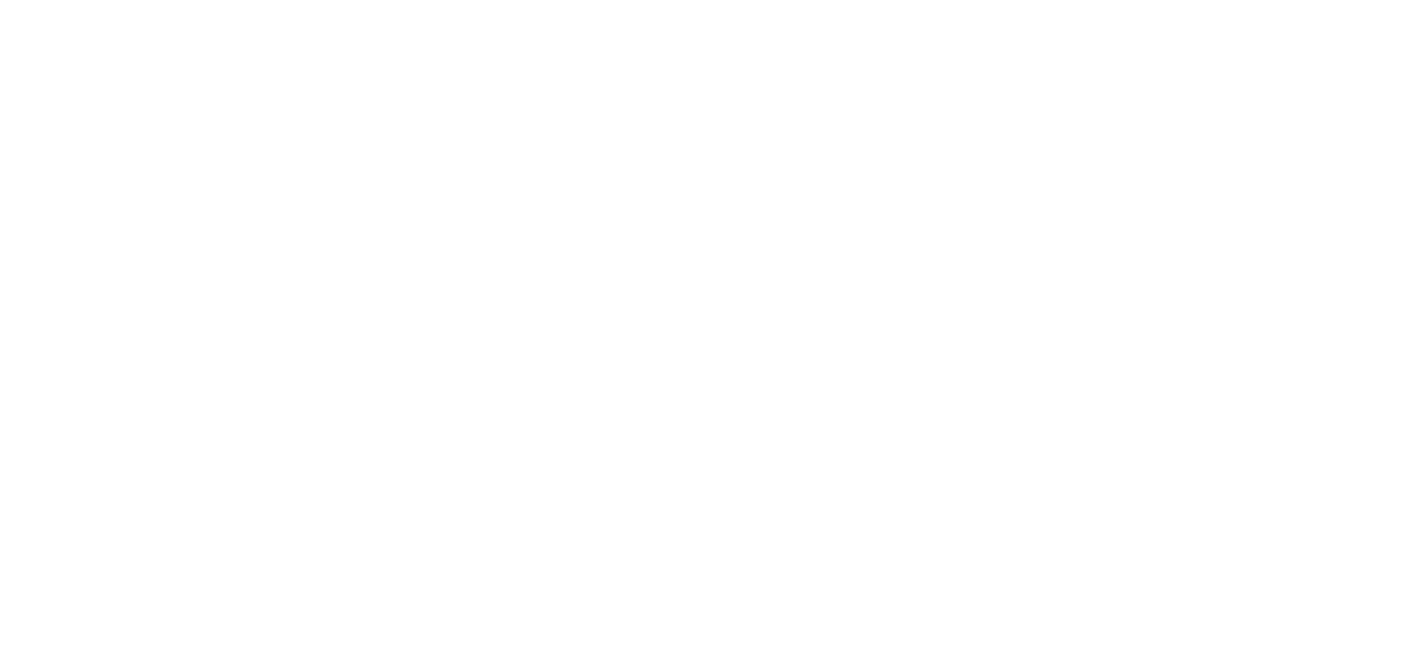 Array beam
E-plane: electronic pointing
Sub-array beam
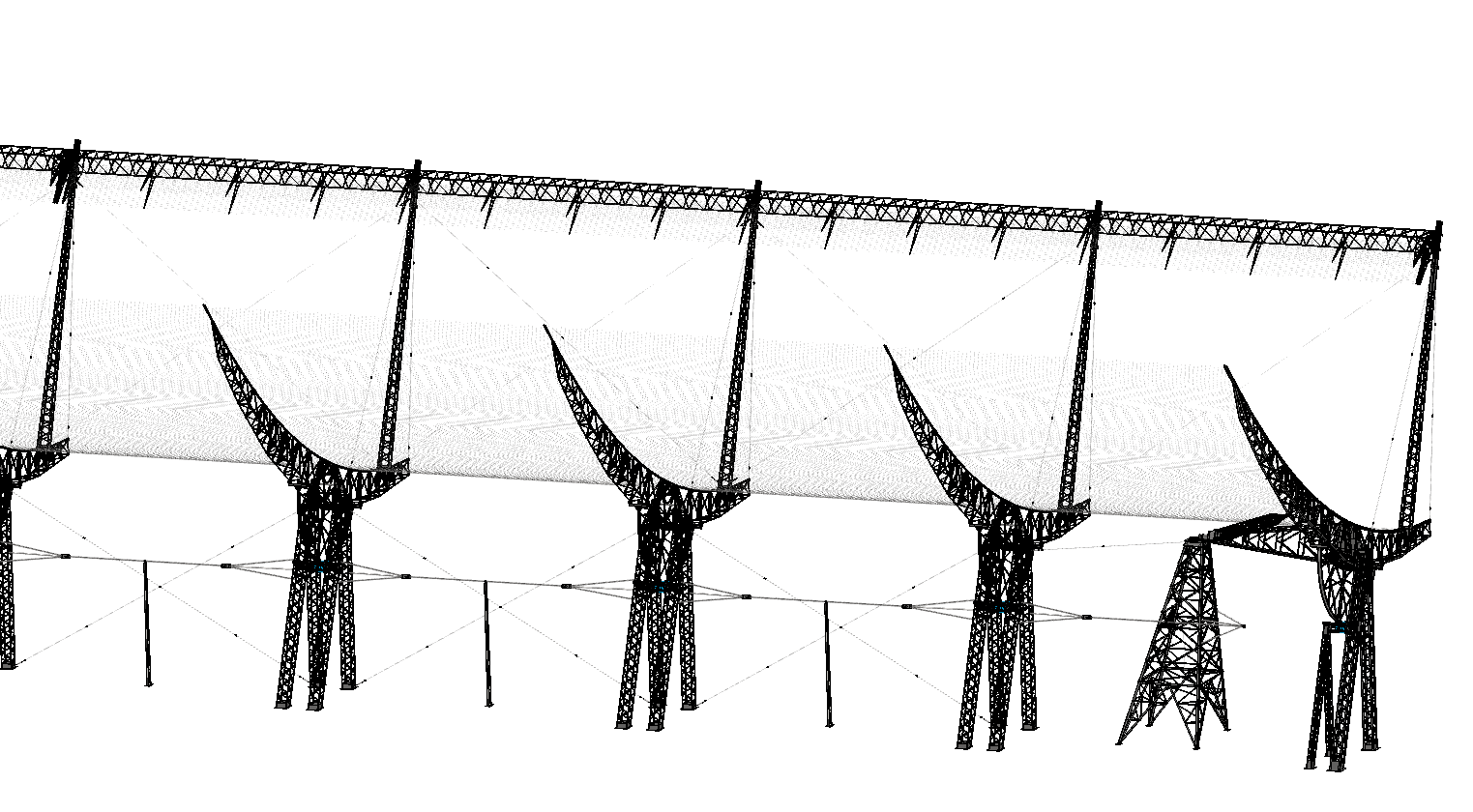 Secondary beam
Primary beam
[Speaker Notes: Field of View  - Maximum angle where the peak directivity decreases by 3 dB with respect to the directivity with uniform phase]
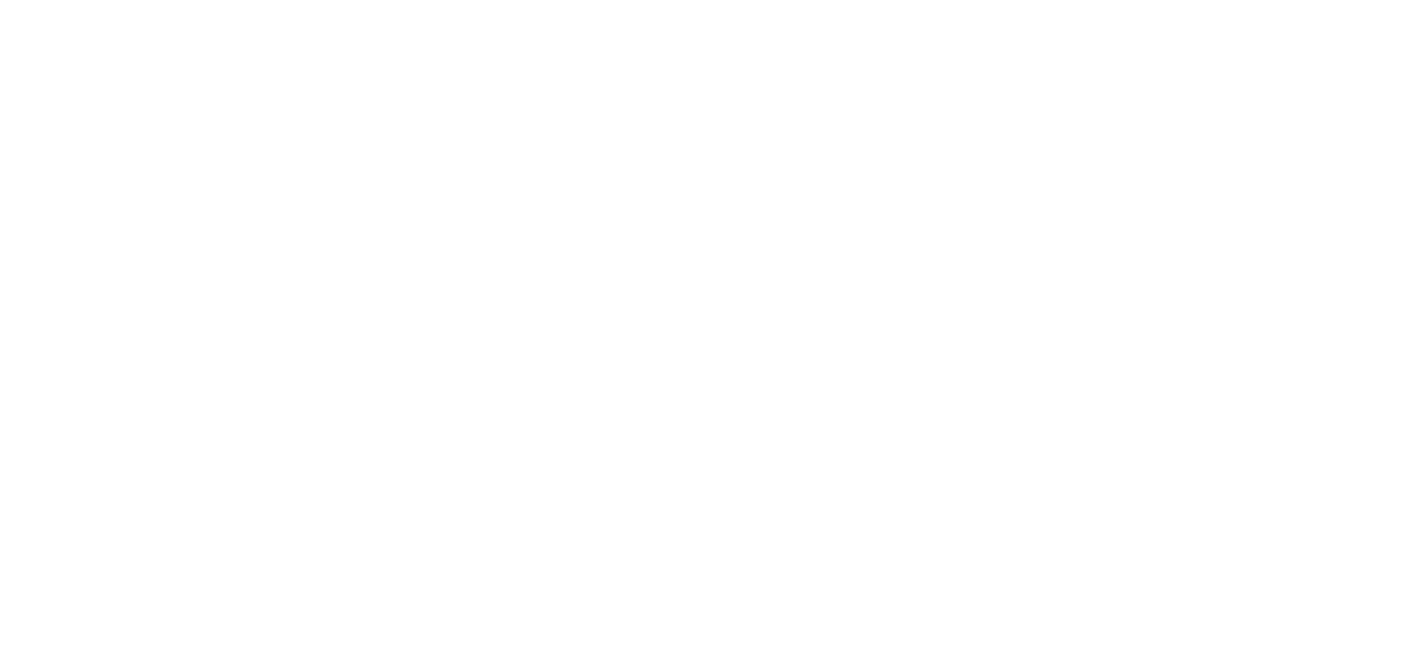 E-plane: existing configuration
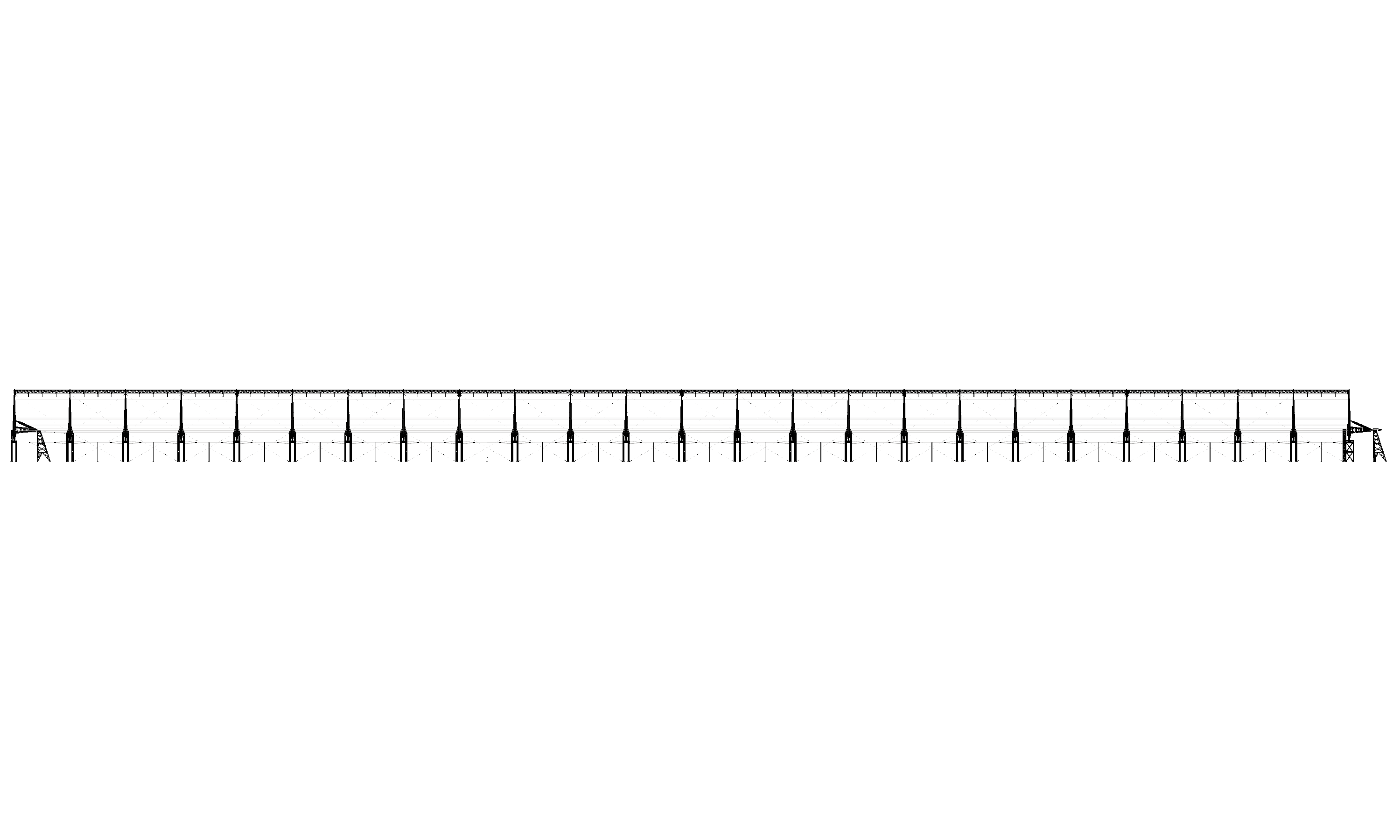 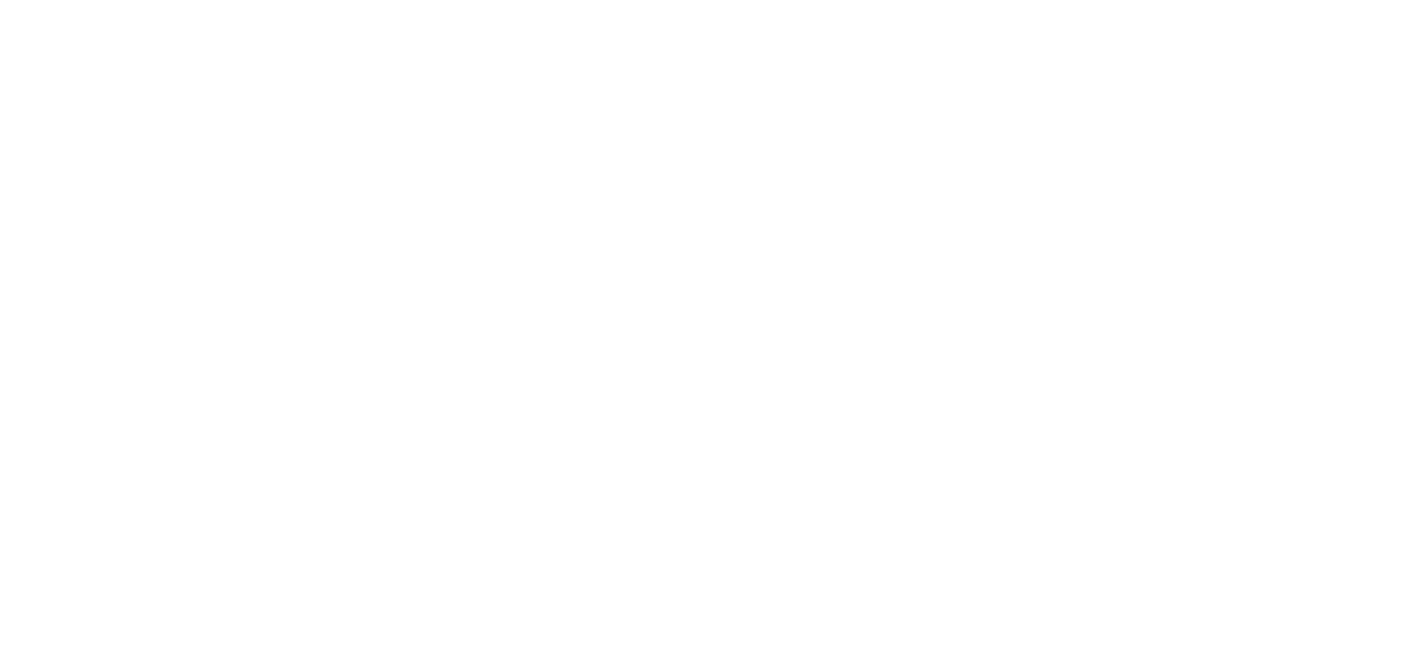 E-plane: existing configuration
FoV=0.4 deg
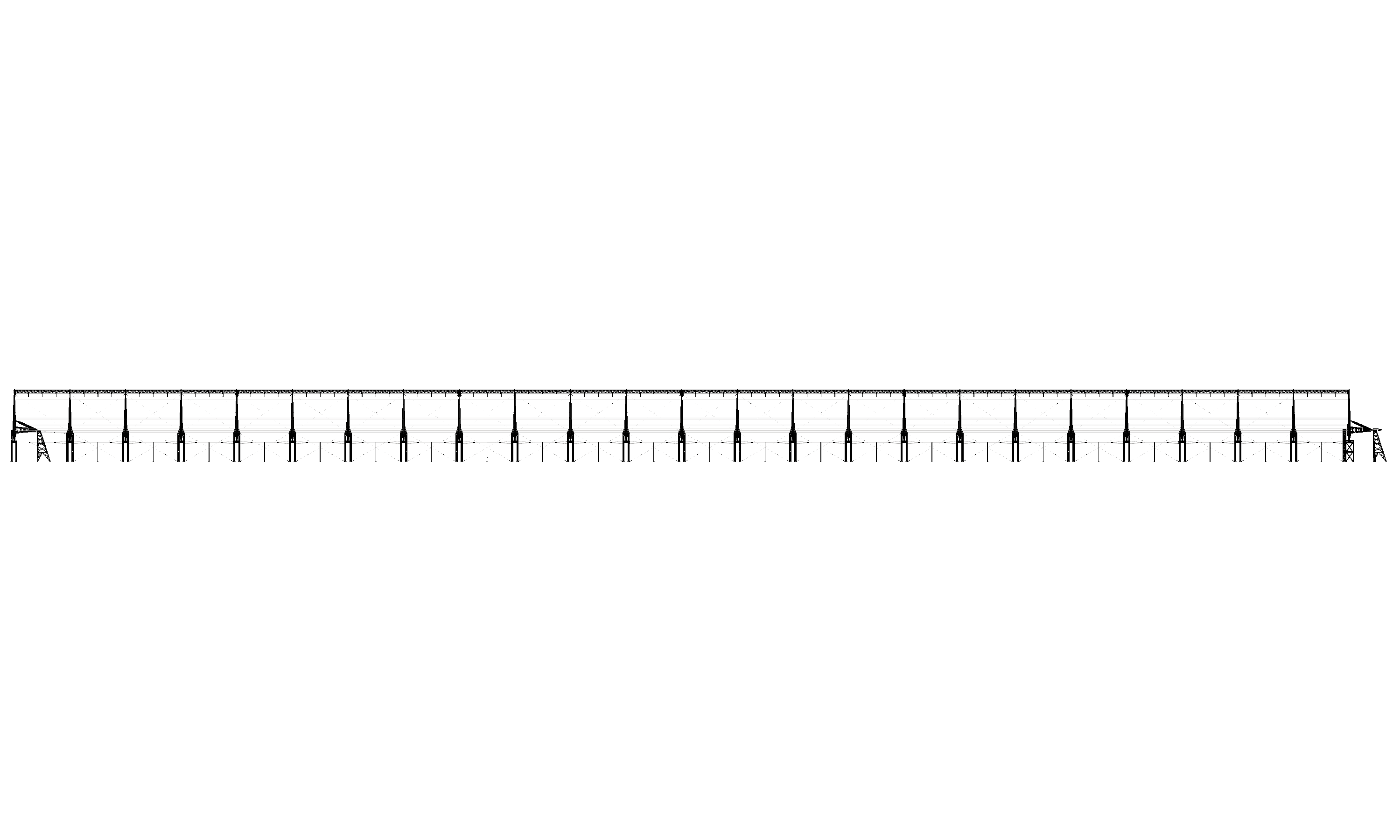 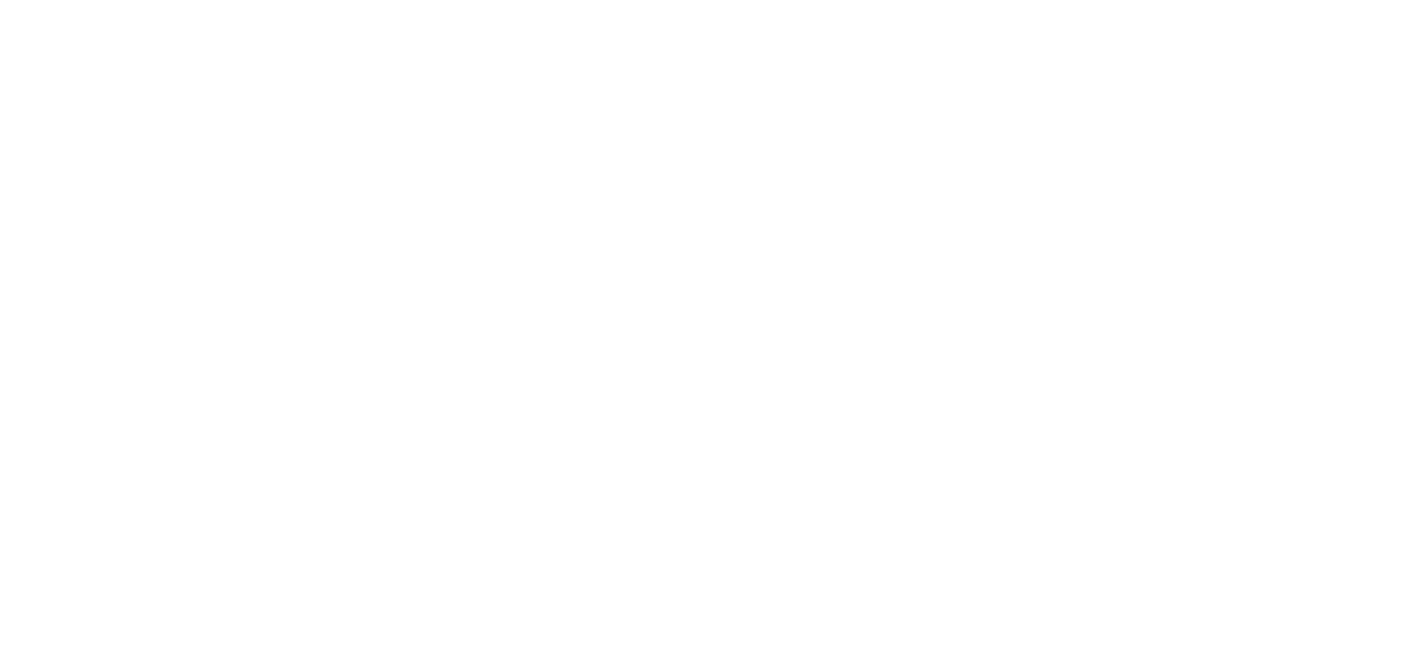 E-plane: existing configuration
FoV=0.4 deg
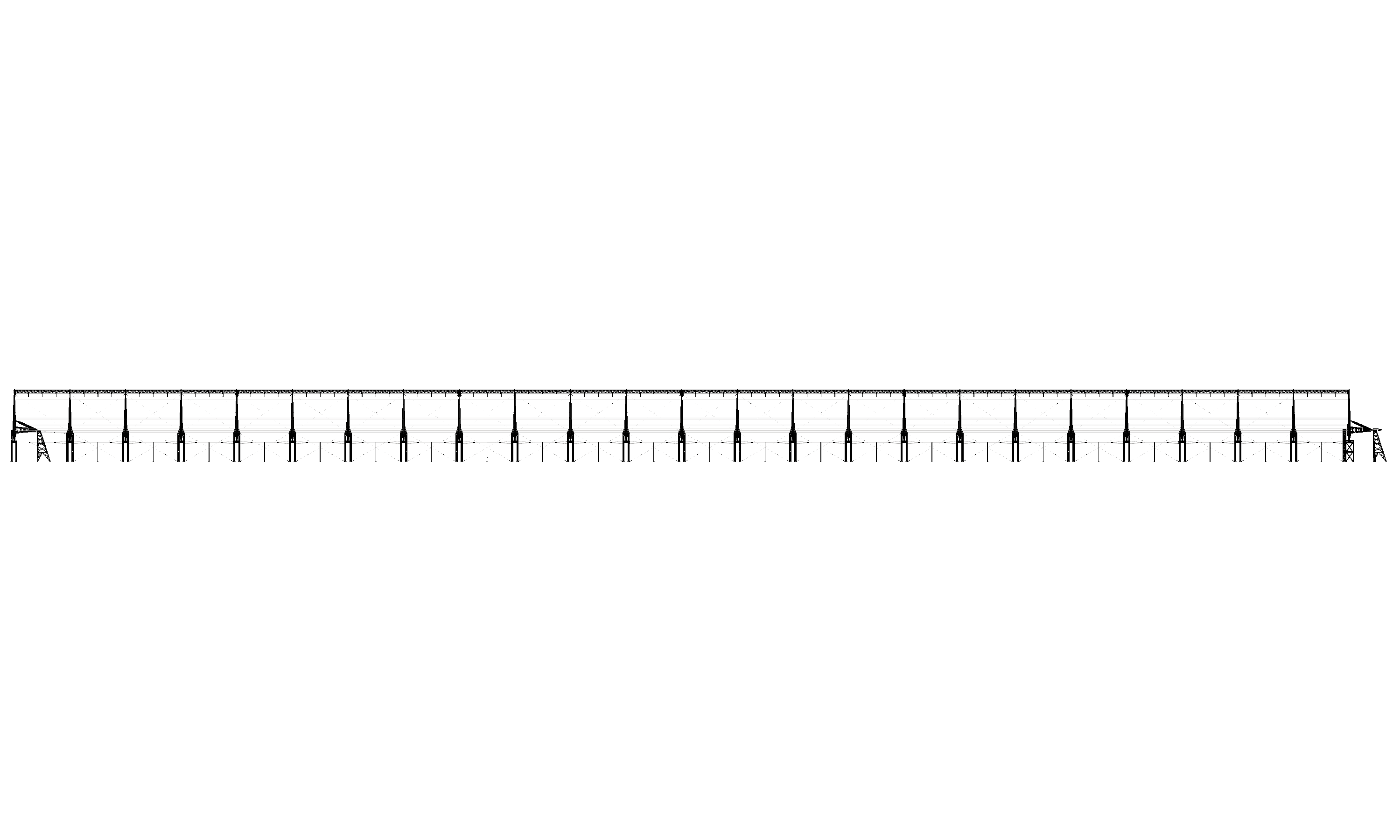 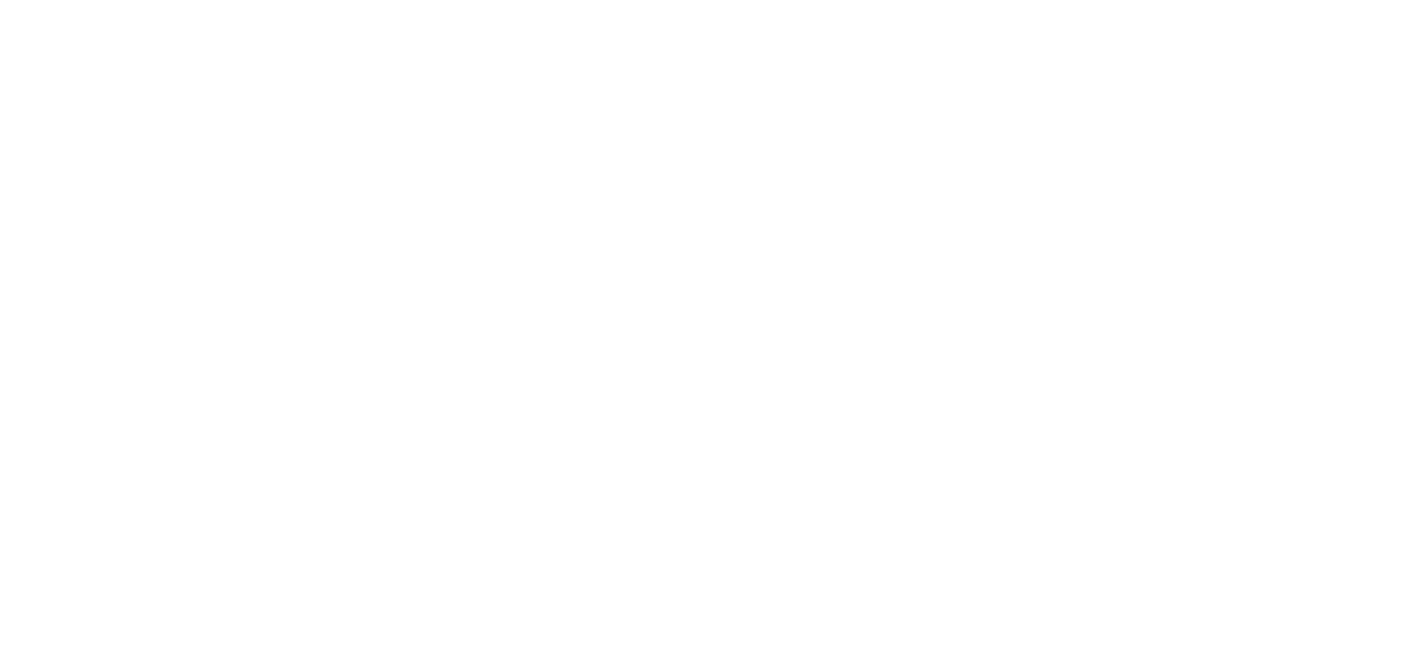 E-plane: existing configuration
FoV=0.4 deg
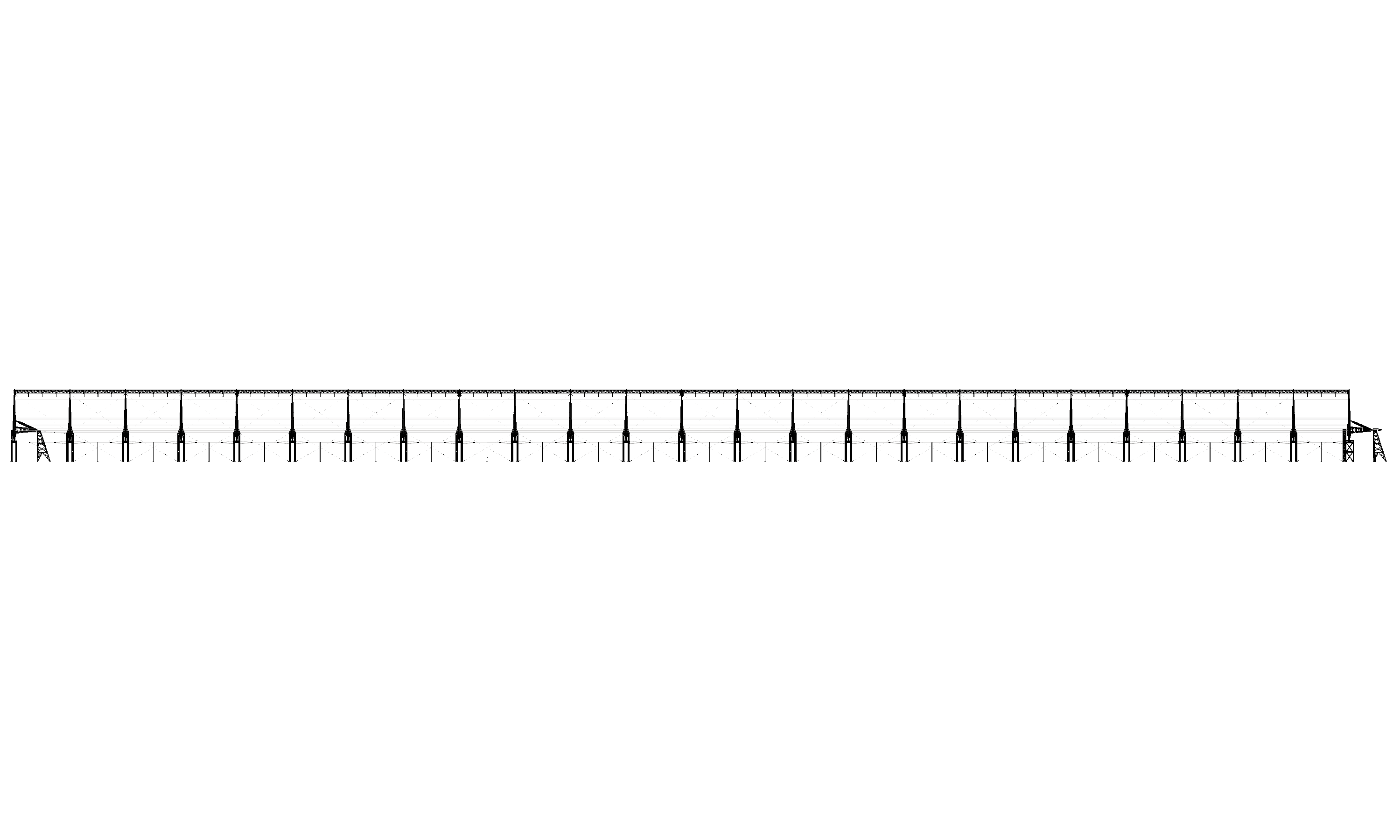 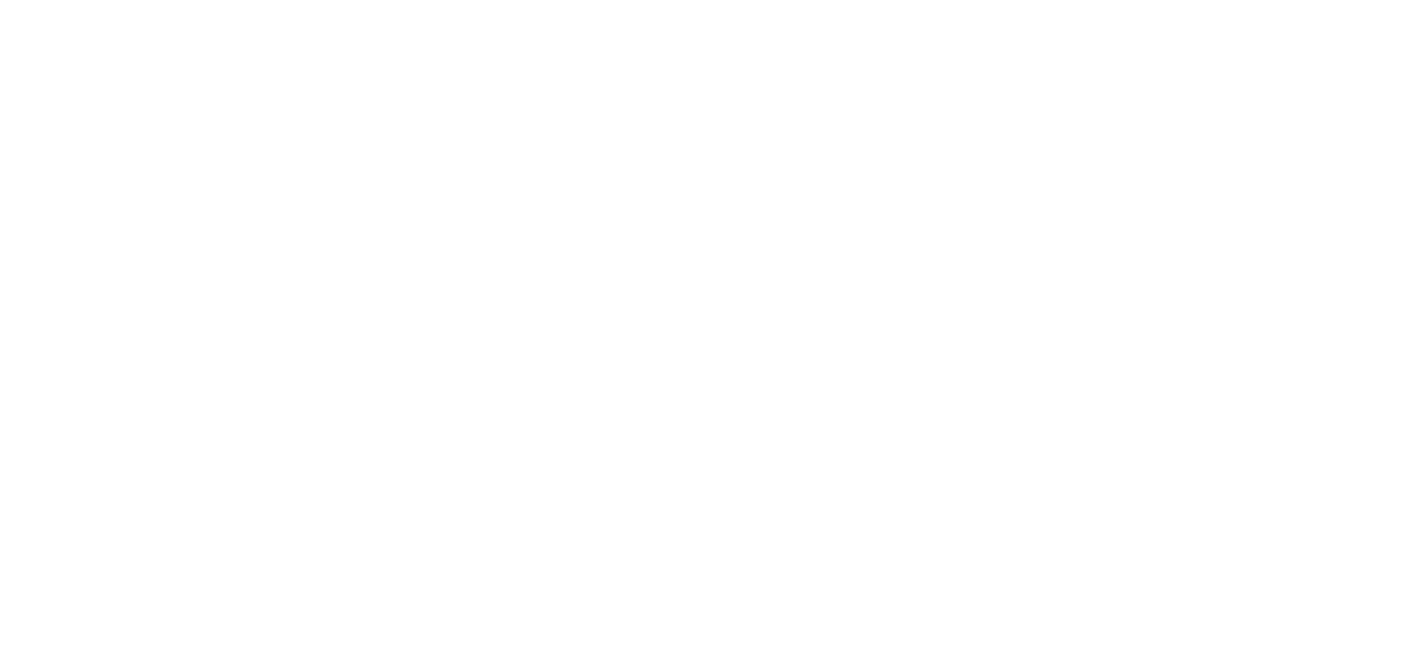 E-plane: desired configuration
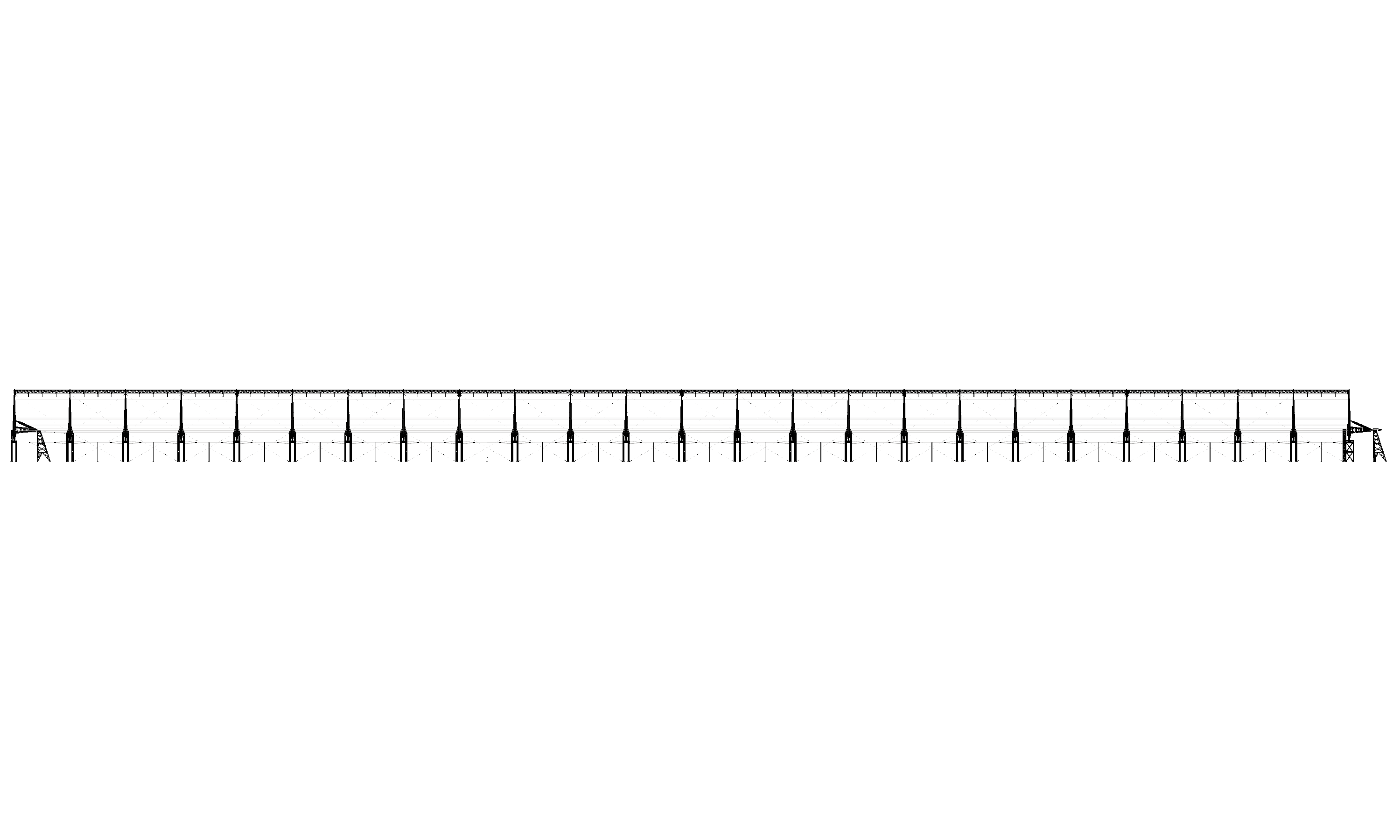 [Speaker Notes: Significant limitation in the tracking of the celestial objects]
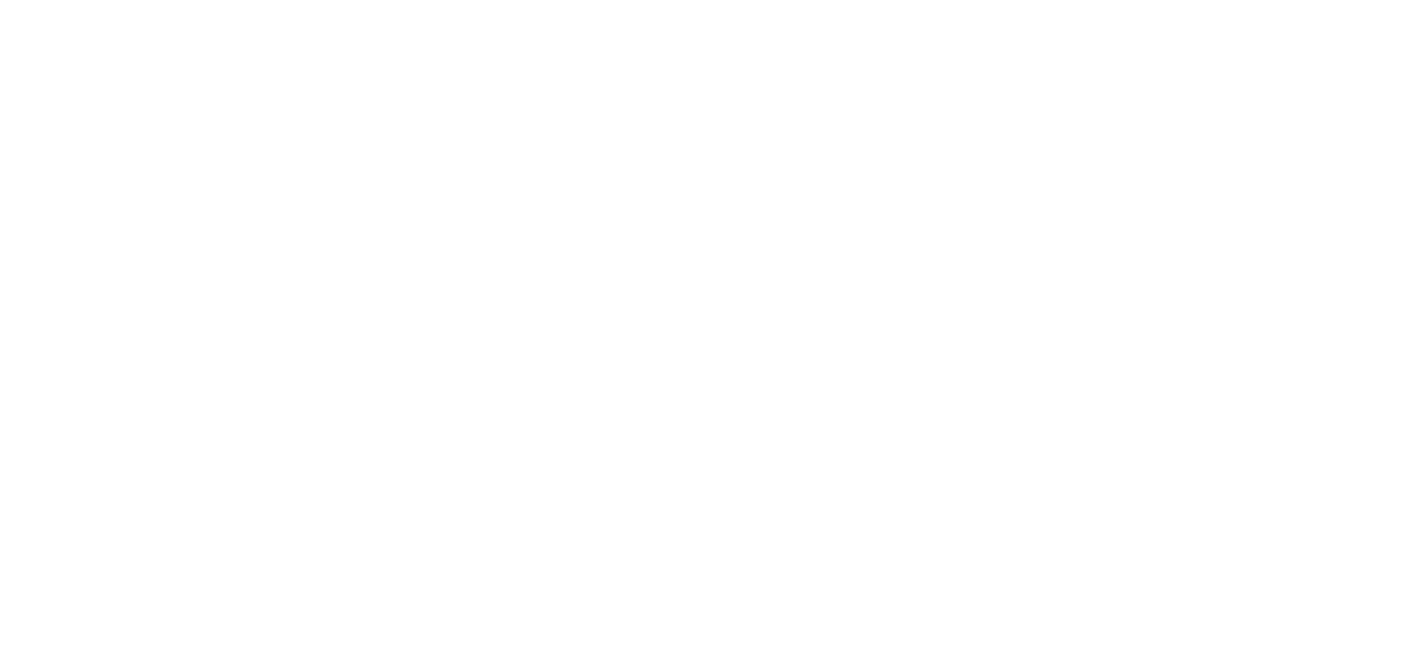 E-plane: desired configuration
FoV=27 deg
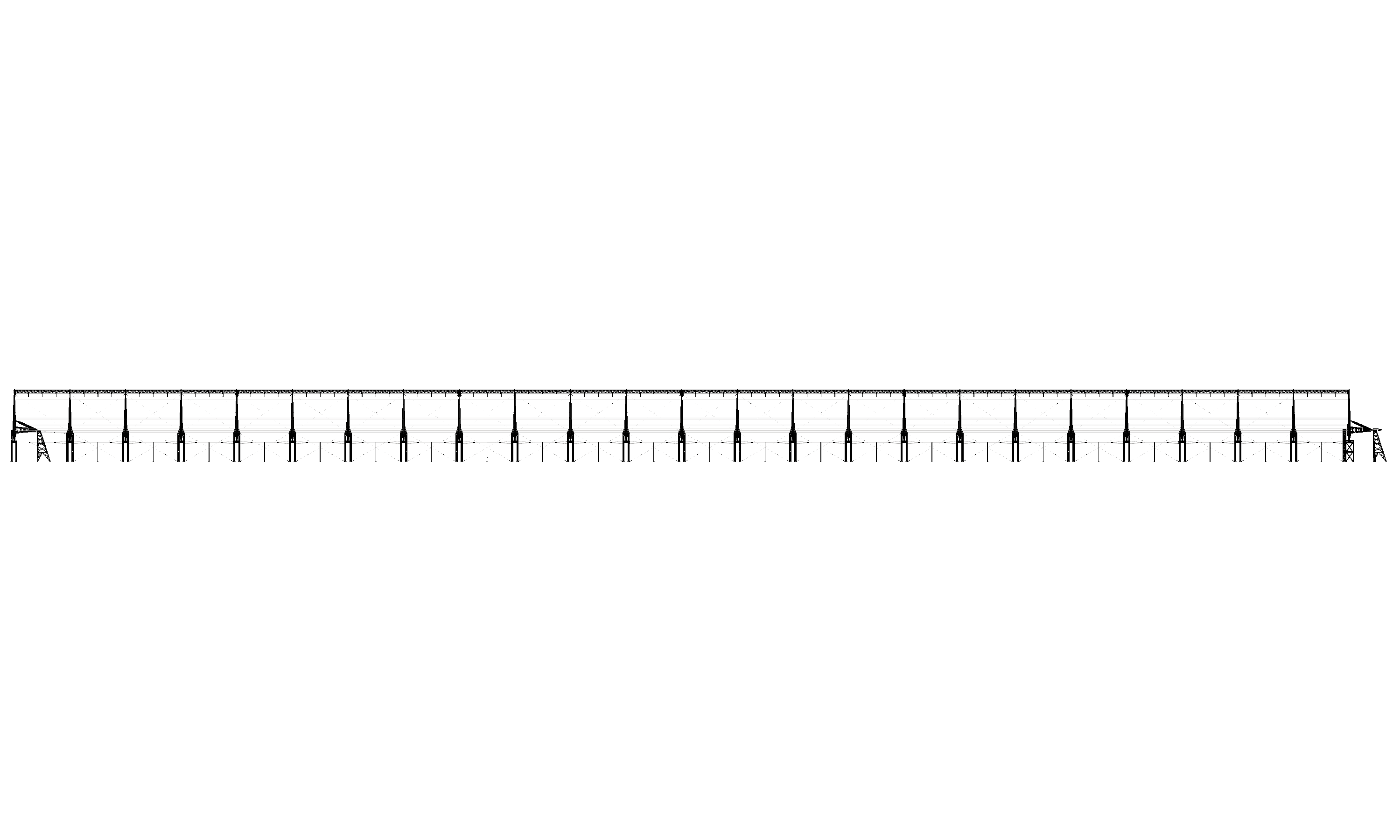 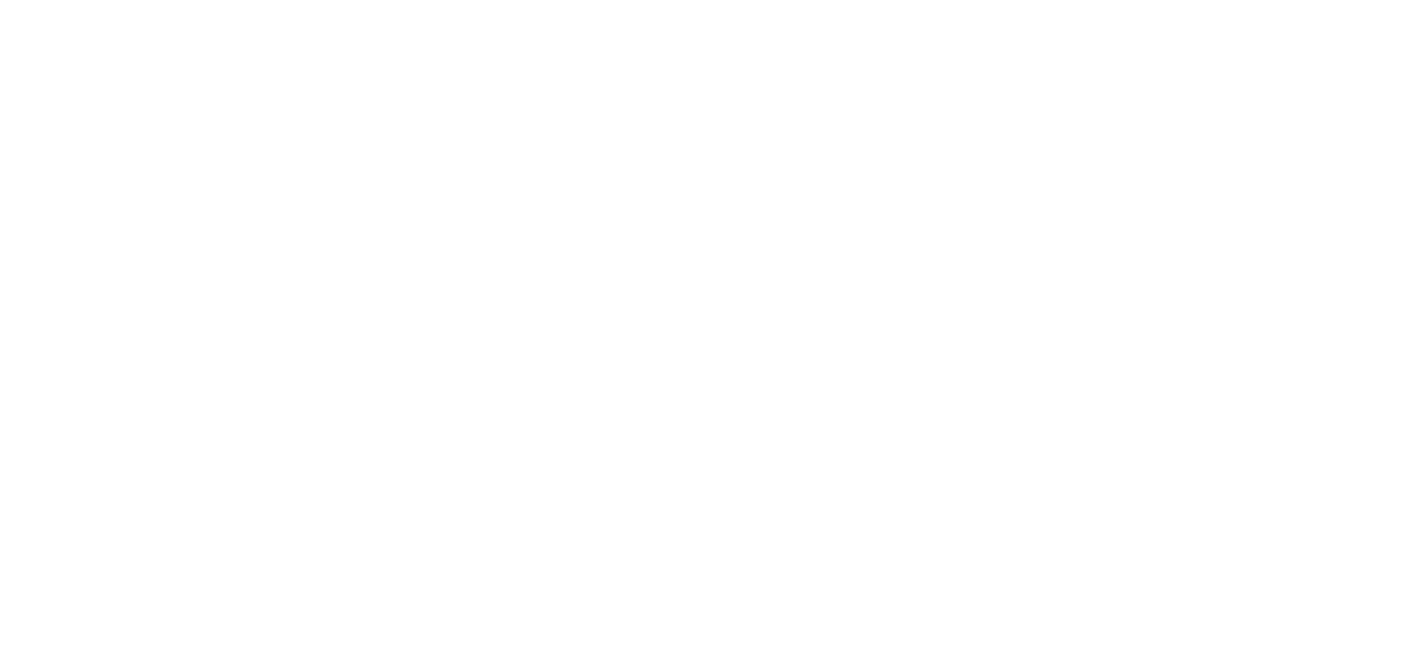 E-plane: desired configuration
FoV=27 deg
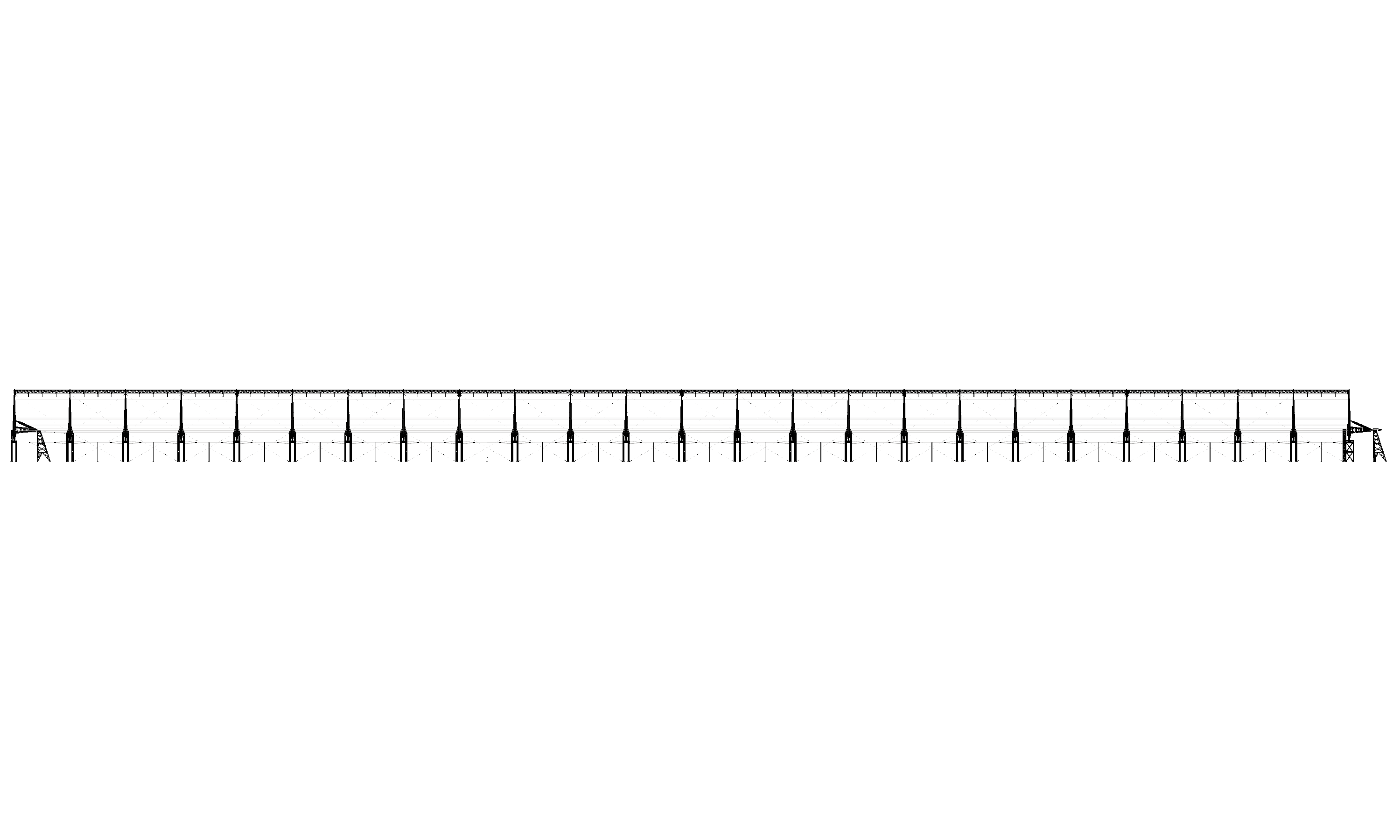 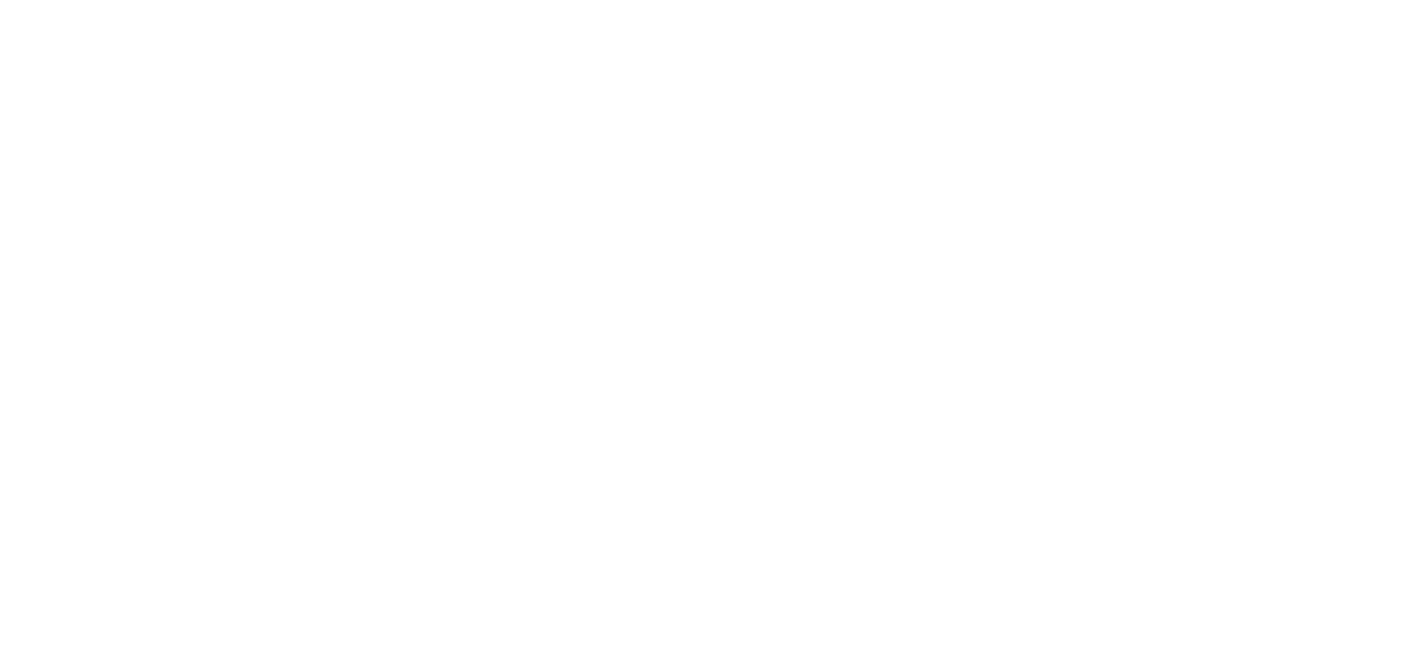 E-plane: desired configuration
FoV=27 deg
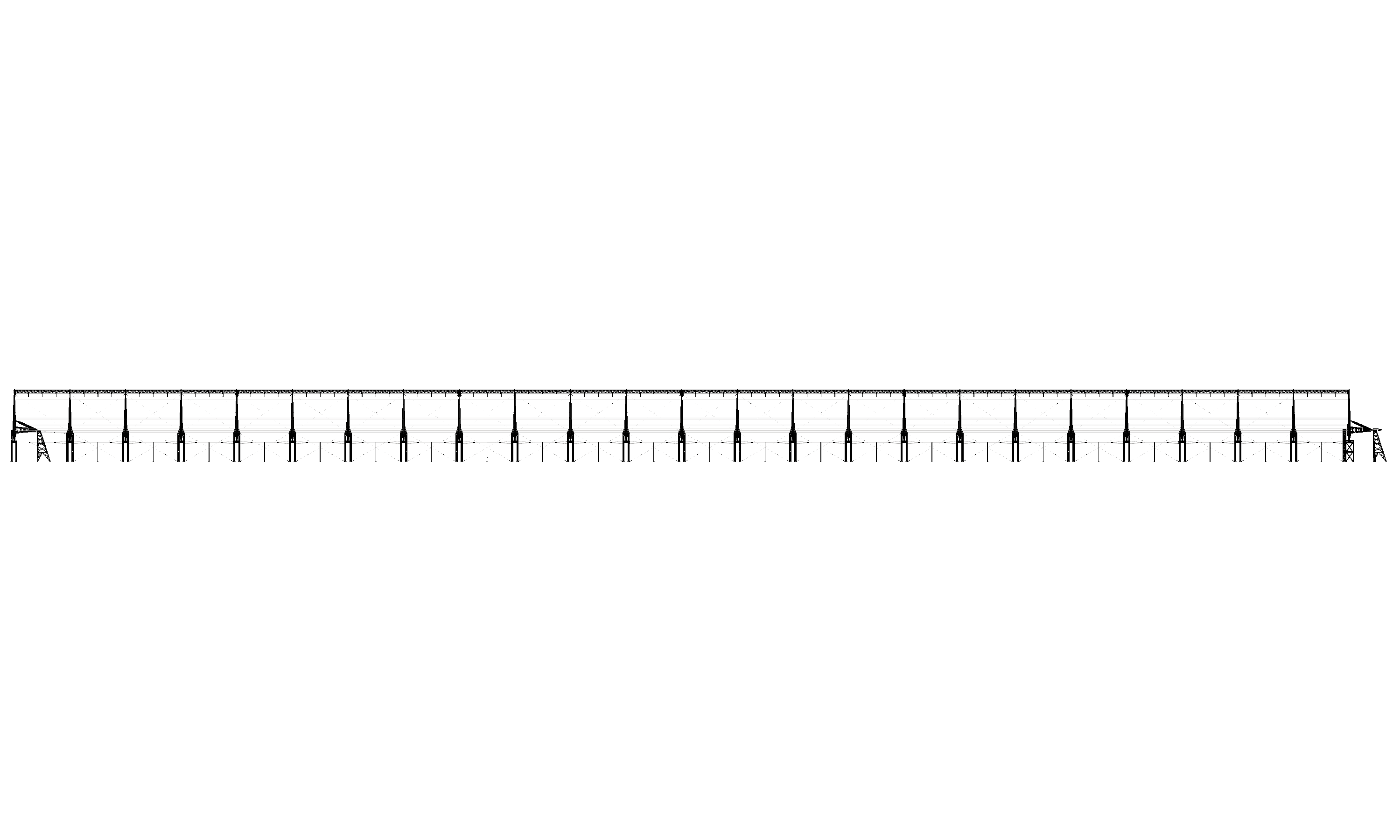 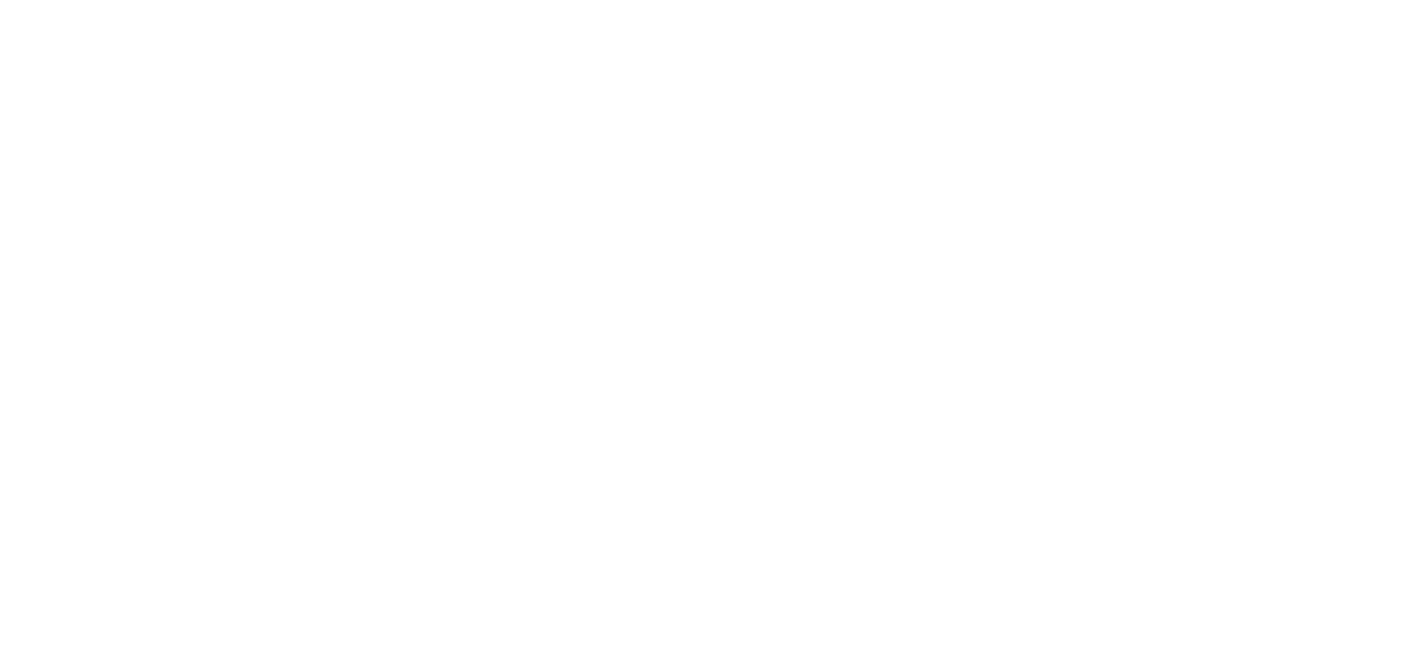 E-plane: desired configuration
FoV=27 deg
Flexible and programmable multi-beam software capability!
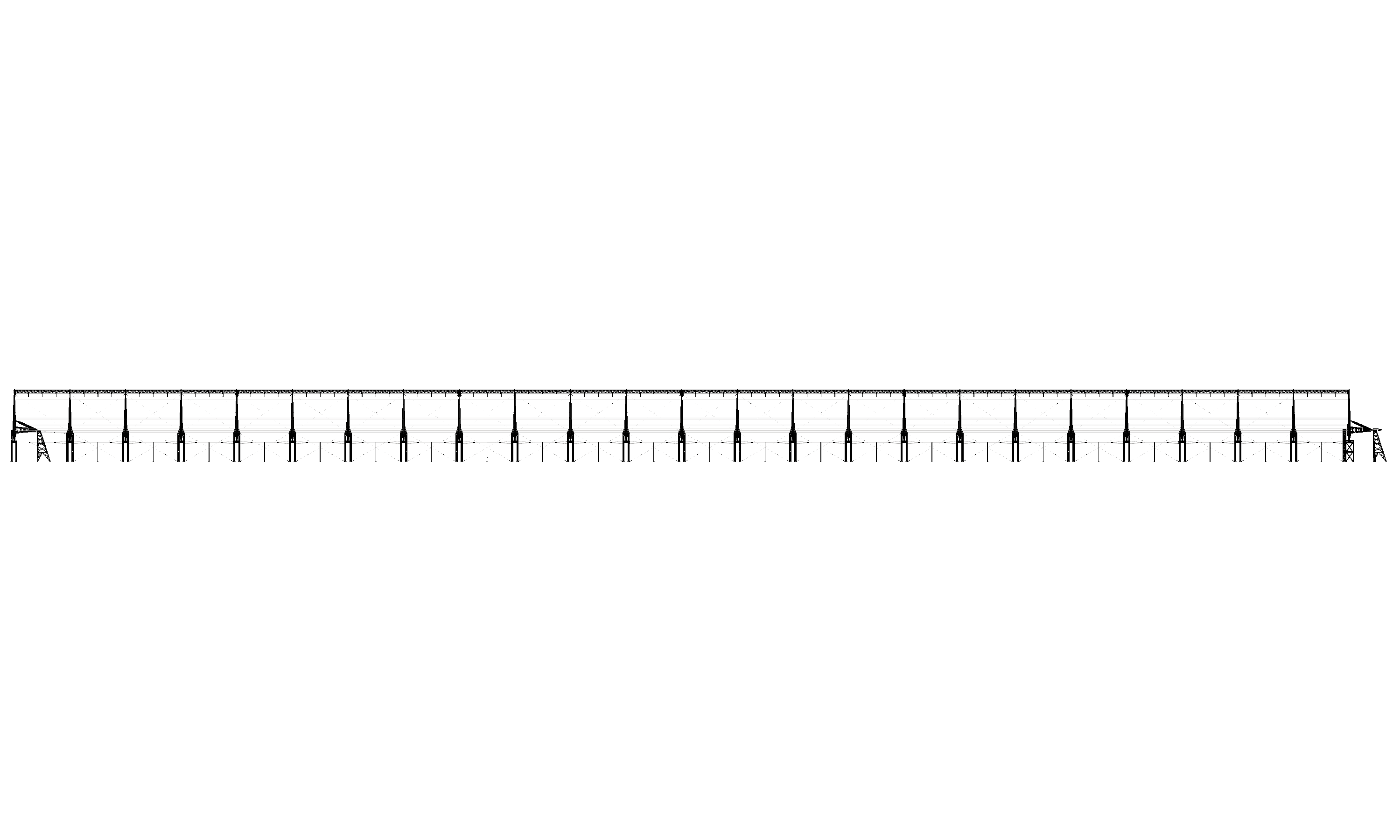 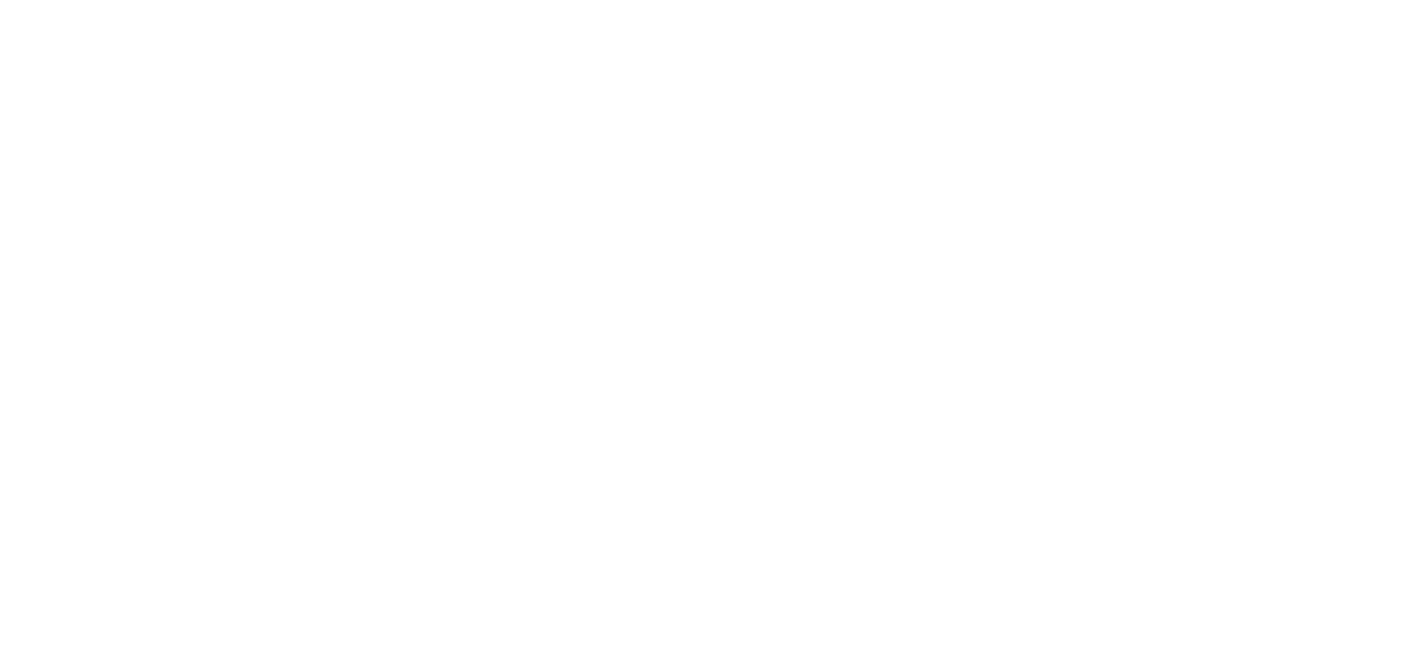 Selected antenna: Yagi-Uda
Simple structure with well-established technology
Mechanically robust, reduced weight, resistant to atmospheric agents and to aging in general
Corner reflector not needed
Easy installation, operation and maintenance 
Equipped with balun, while low noise amplifier and optical fiber transmitter supported by the antenna boom
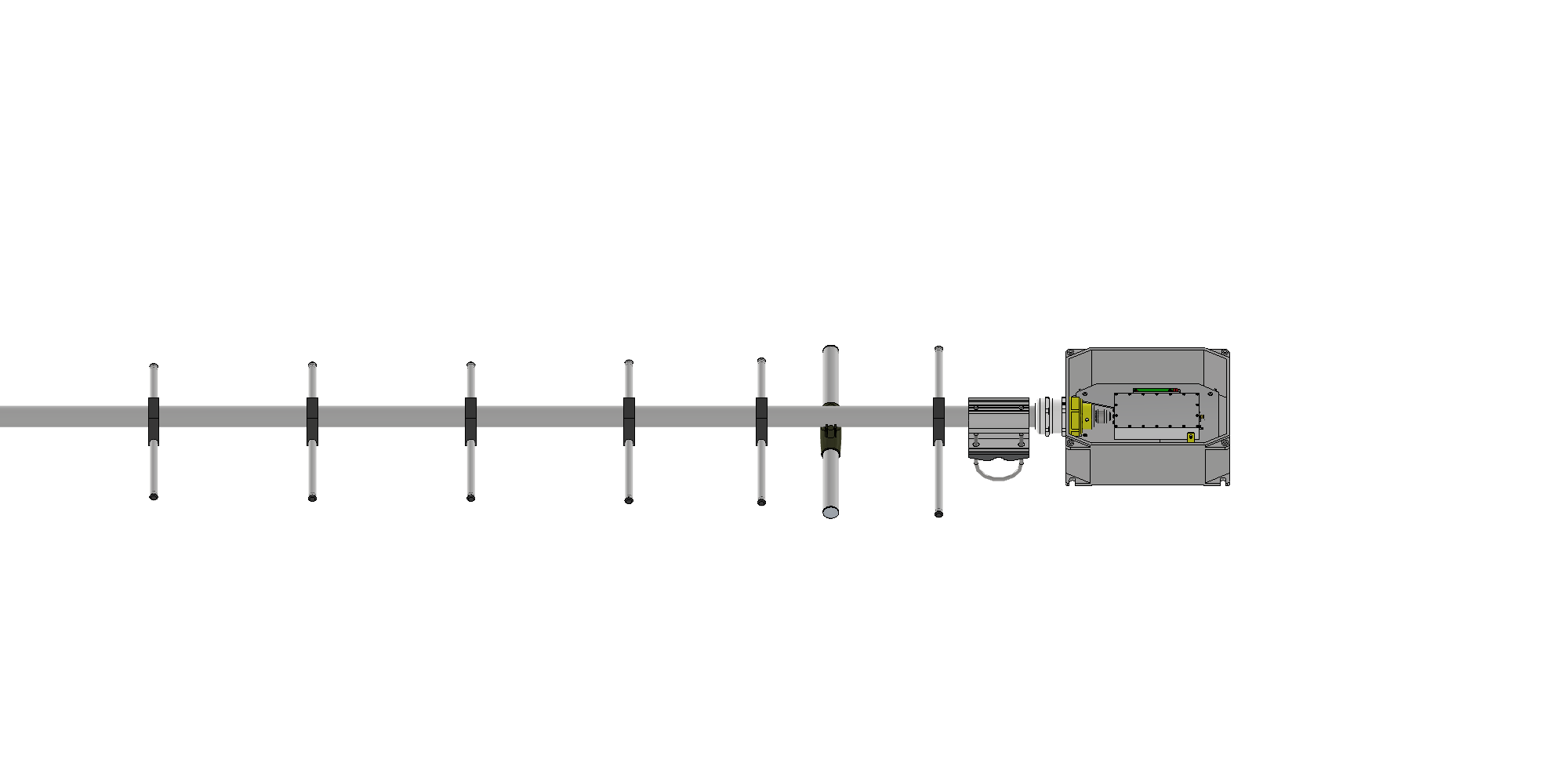 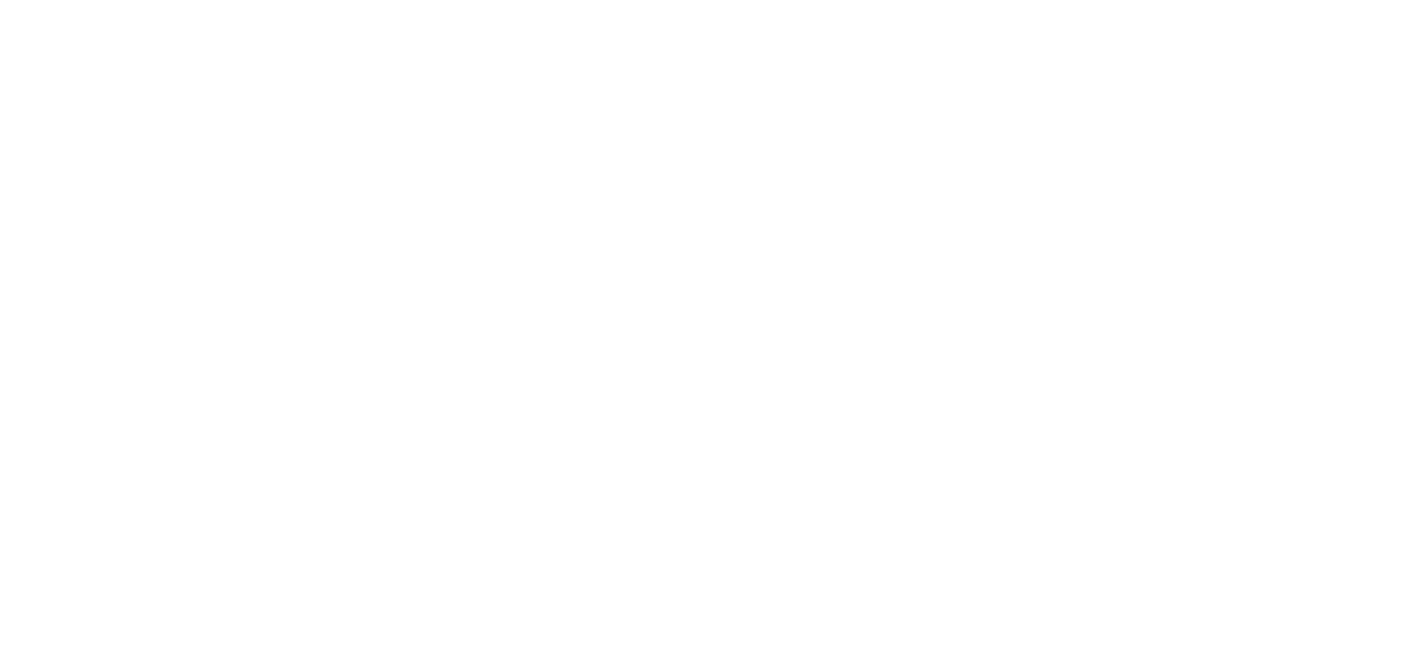 Future configuration: 416 uniformly distributed Yagi-Uda antennas with an inter-element spacing of 1.36 m
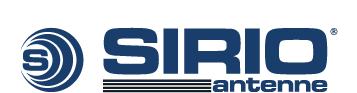 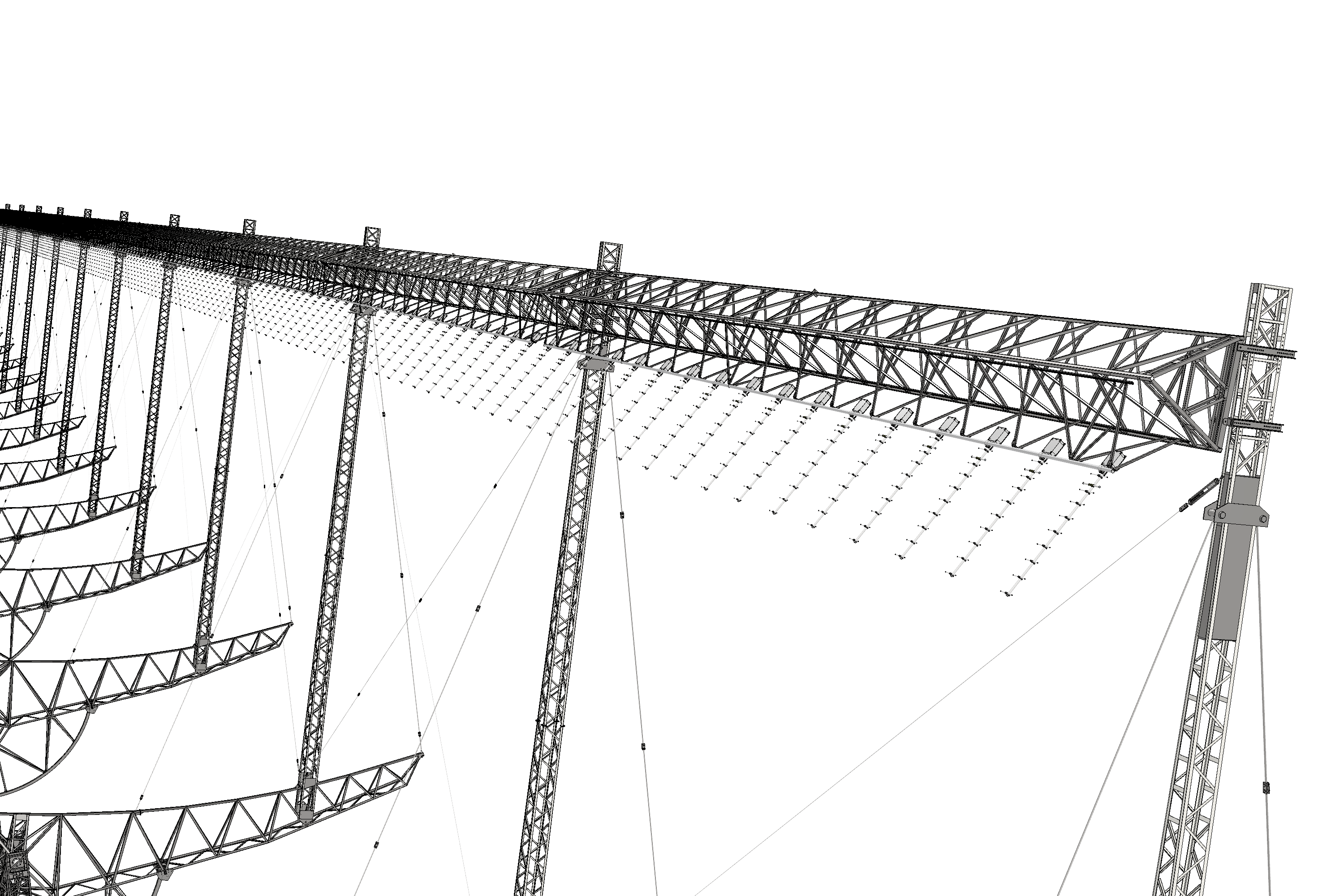 Customized version of the antenna model WY380-10N for the supply of 450 antennas
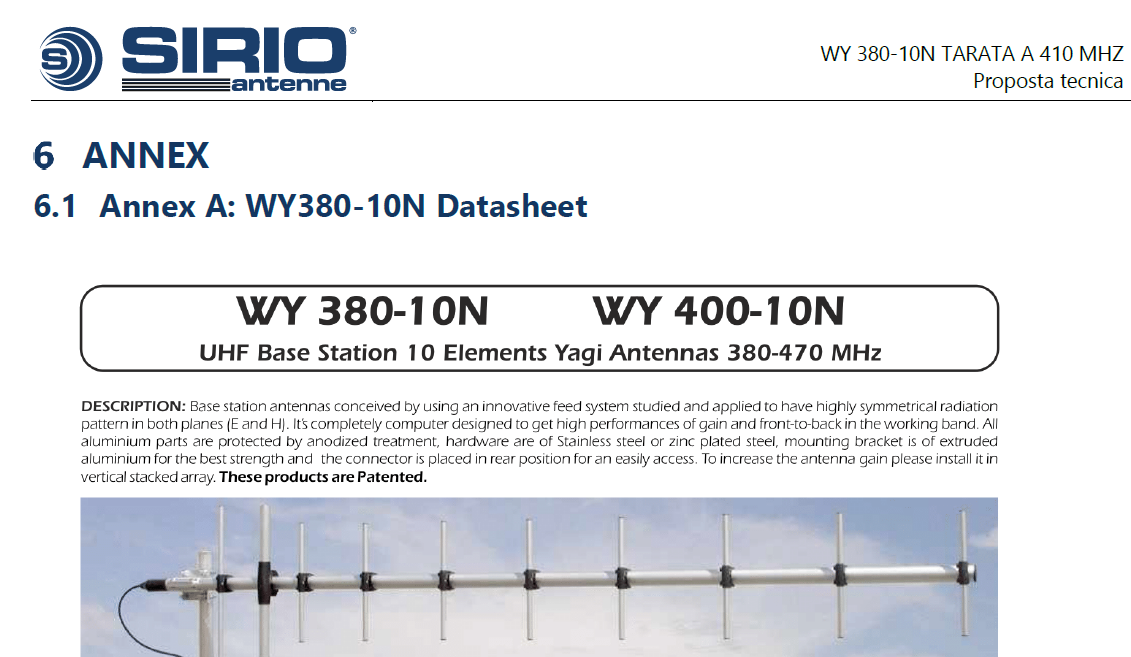 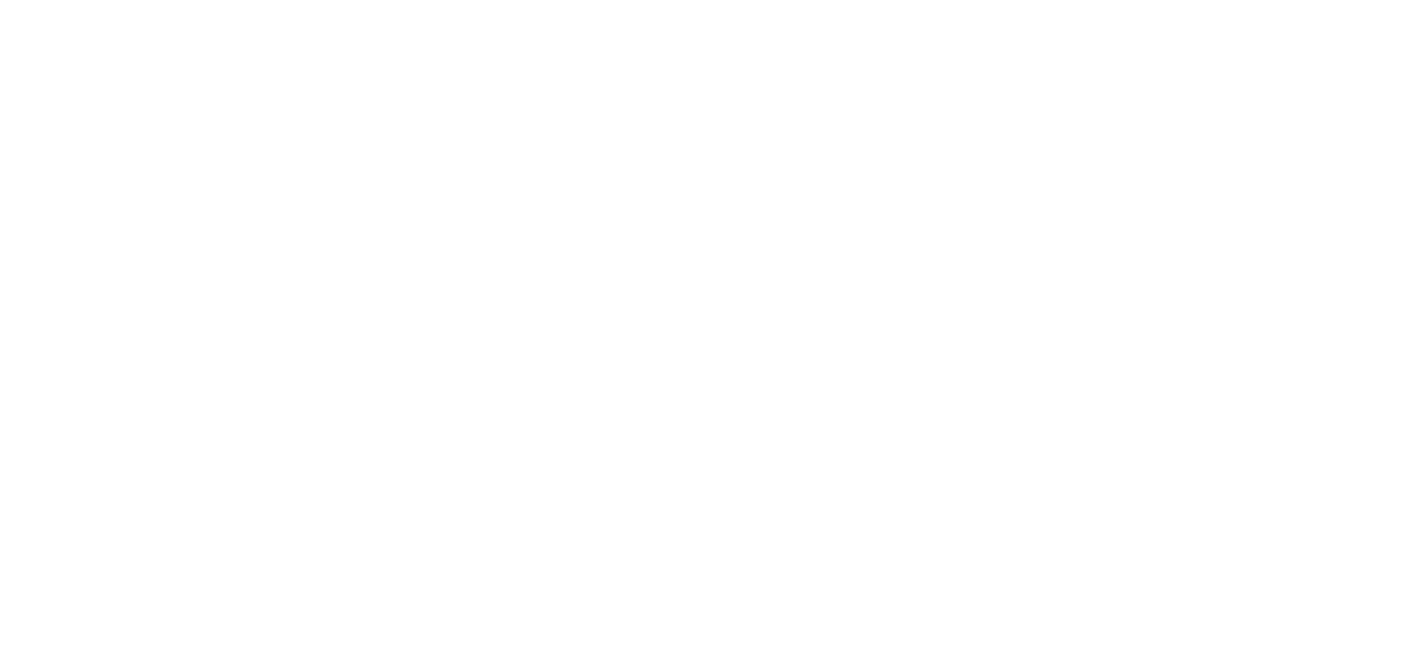 Array beam (E-plane)
Existing (dipole) configuration
New (Yagi-Uda) configuration
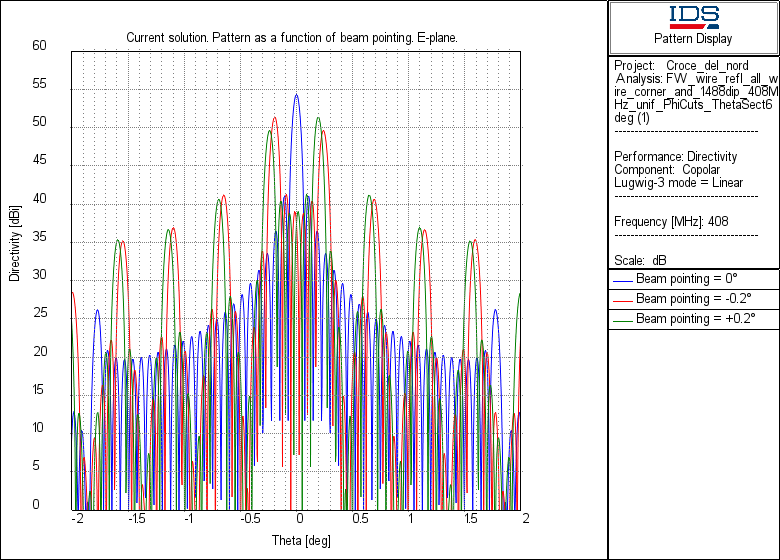 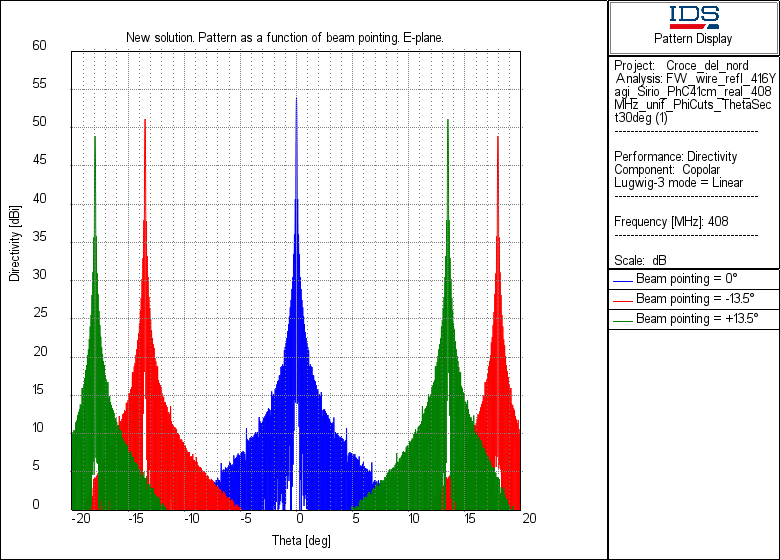 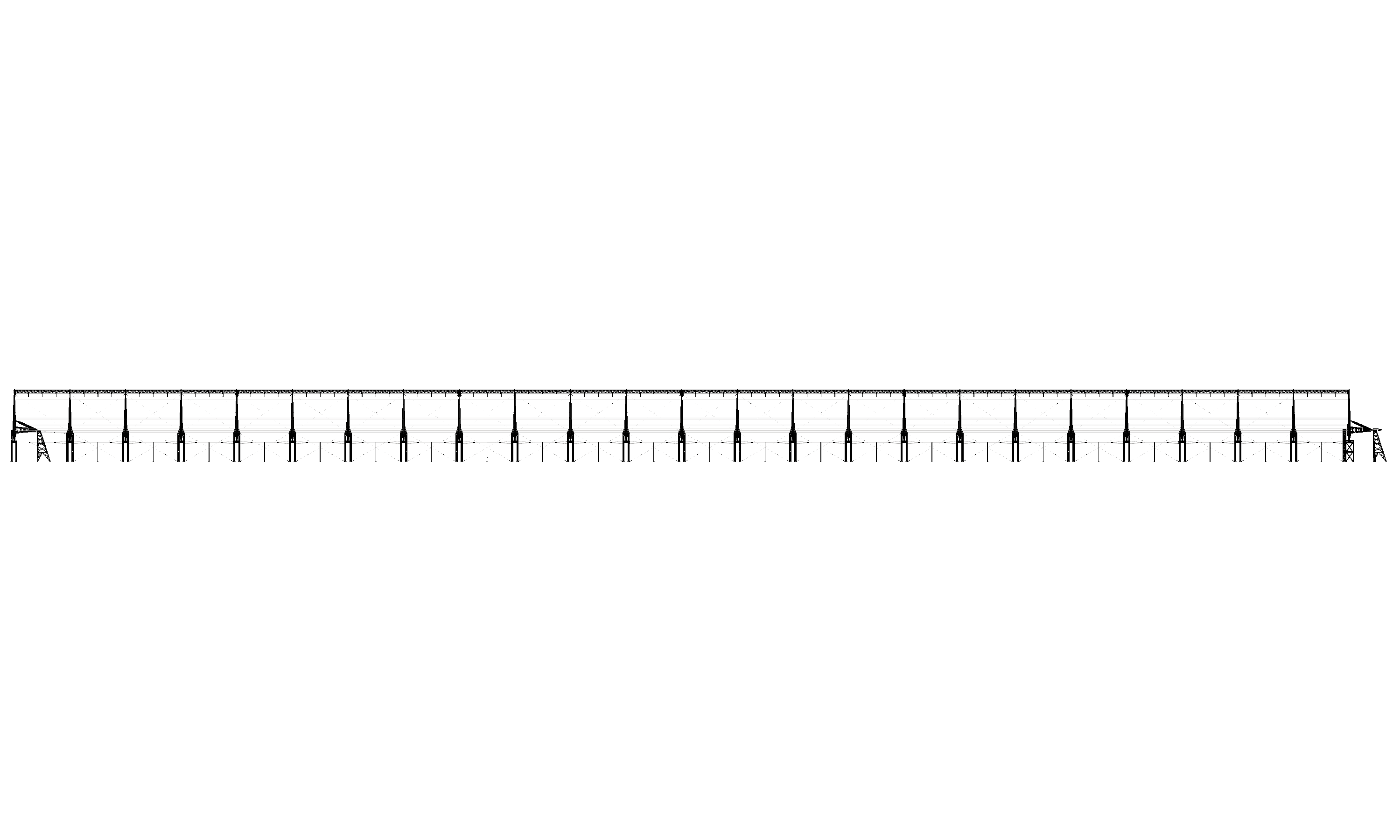 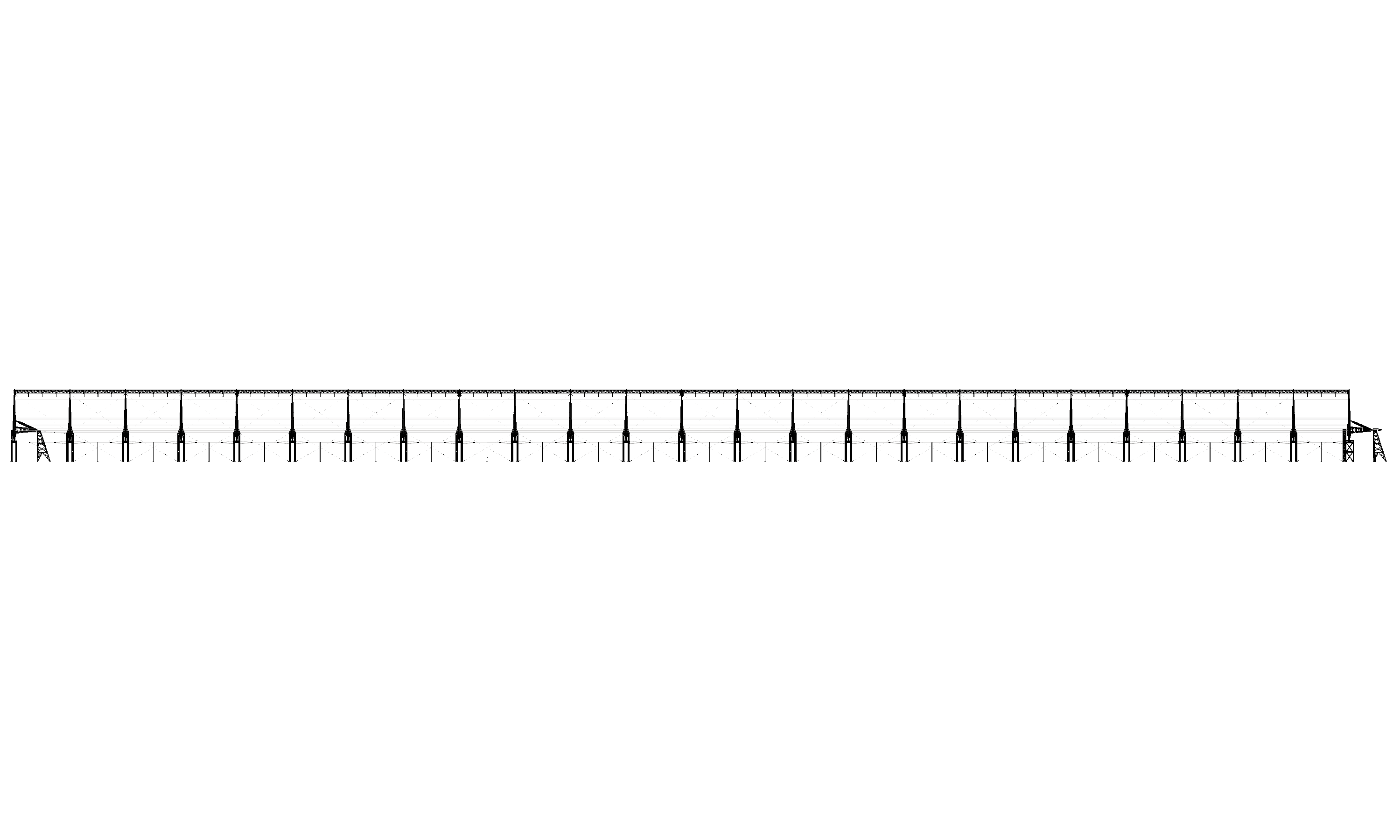 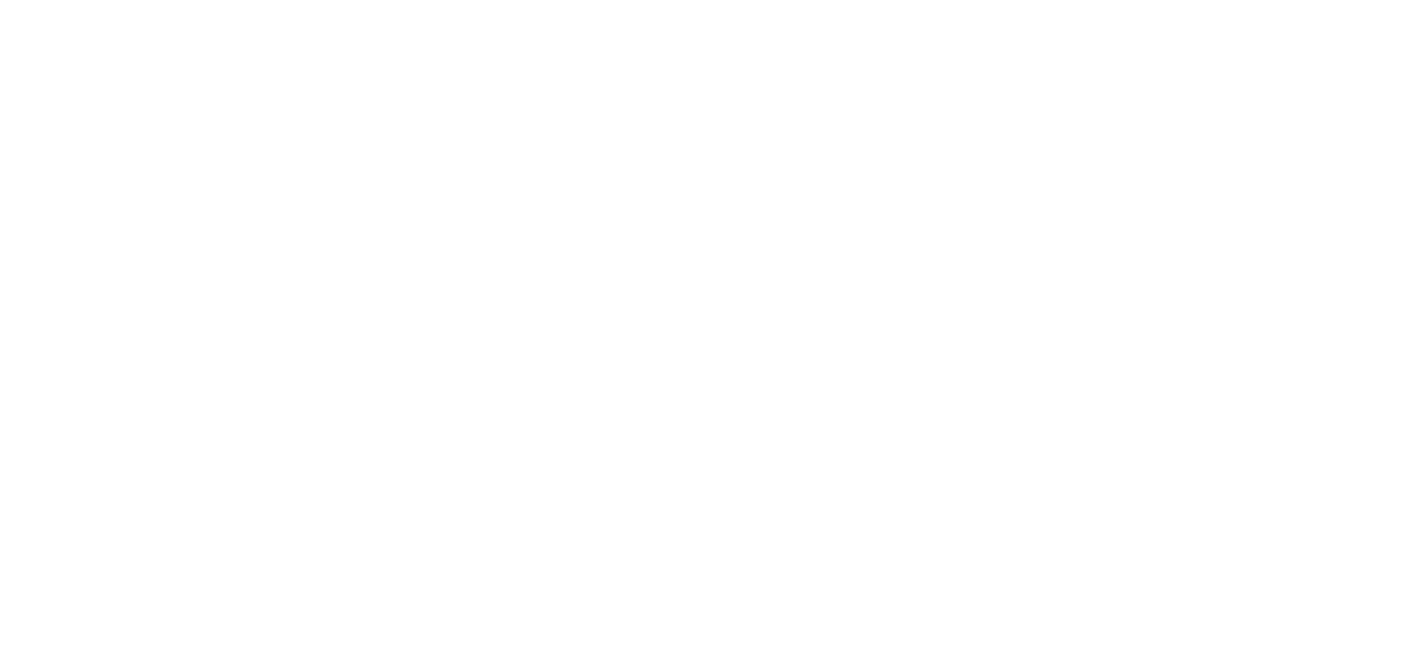 Secondary beam
H-plane
E-plane
E-plane
H-plane
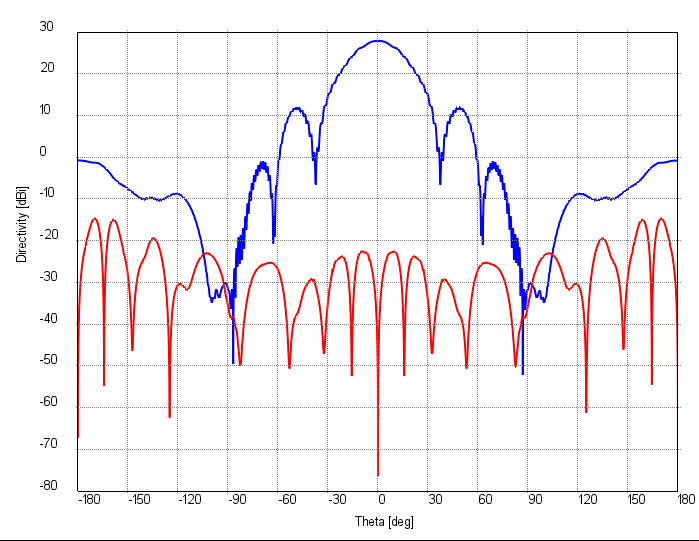 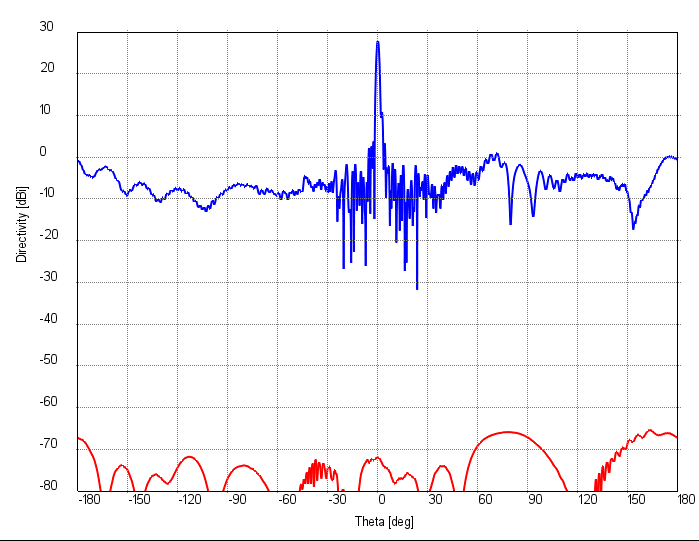 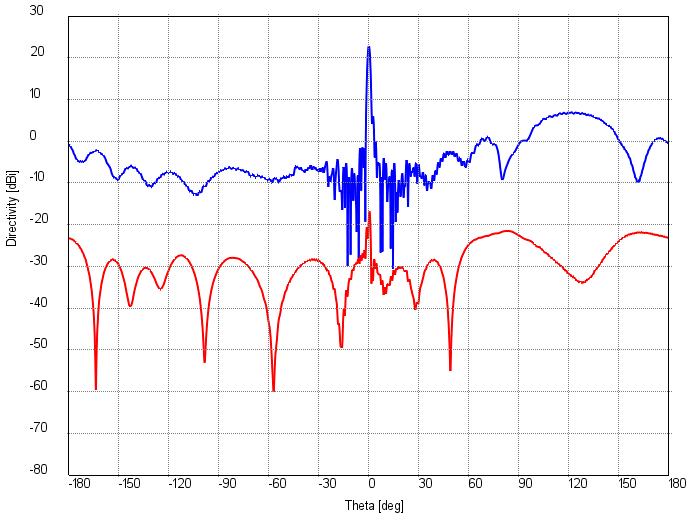 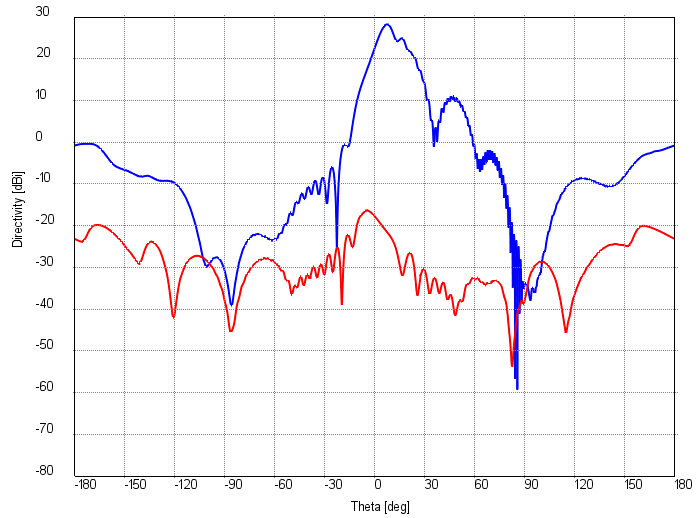 1
208
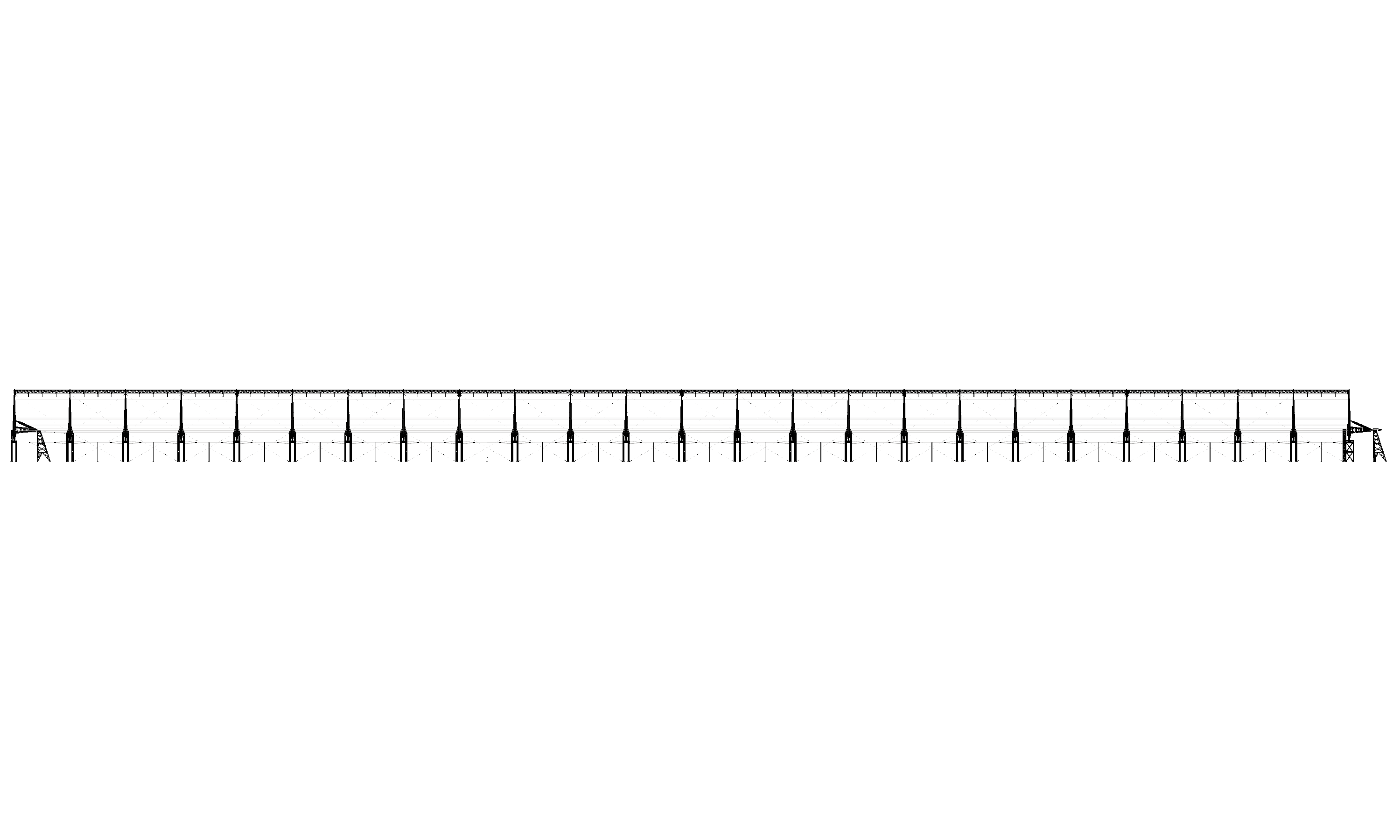 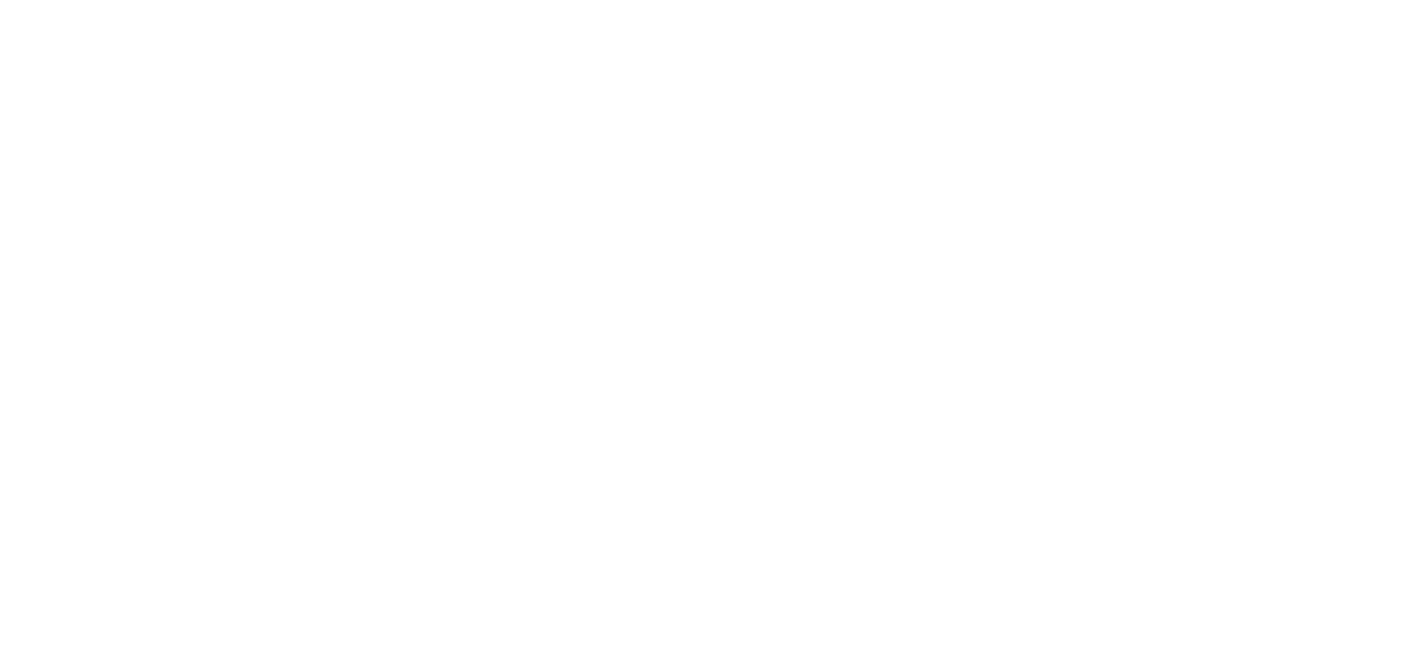 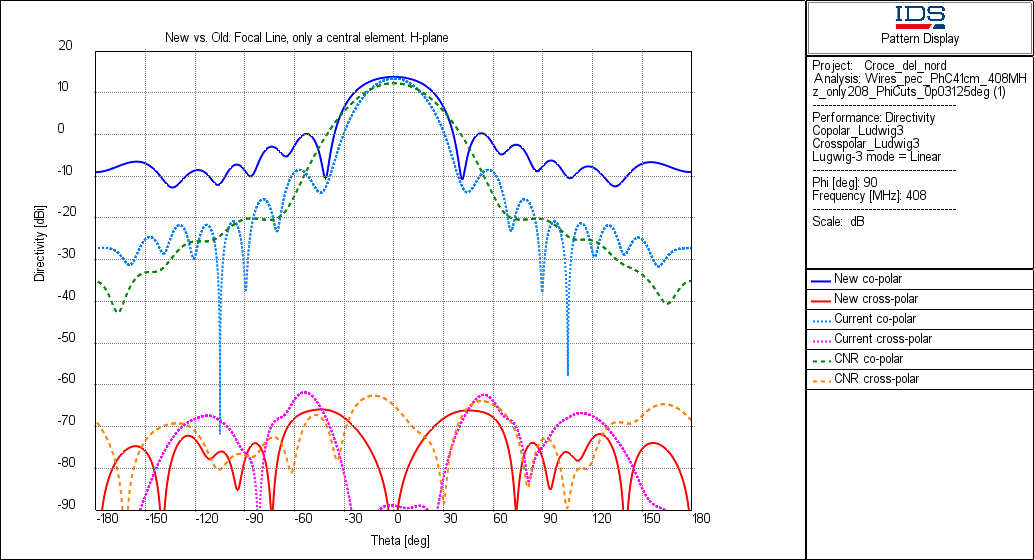 Primary beam (H-plane)
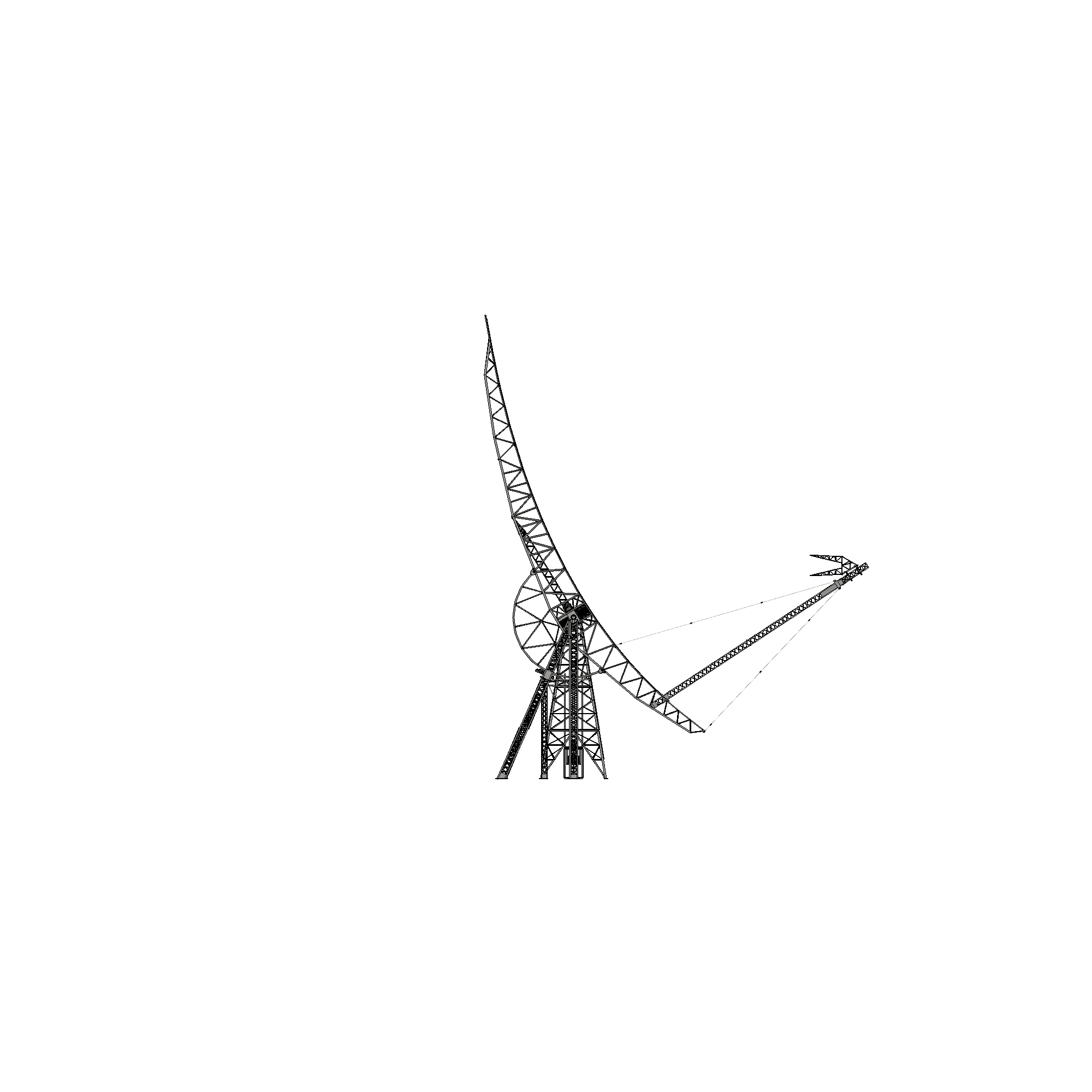 Ground
[Speaker Notes: Vecchio à max. = 13.41 dBi, @38° = -9.05 dBi, @-38° = -9.12 dBi Nuovo à max. = 13.79 dBi, @38° = -6.02 dBi, @-38° = -6.03 dBi]
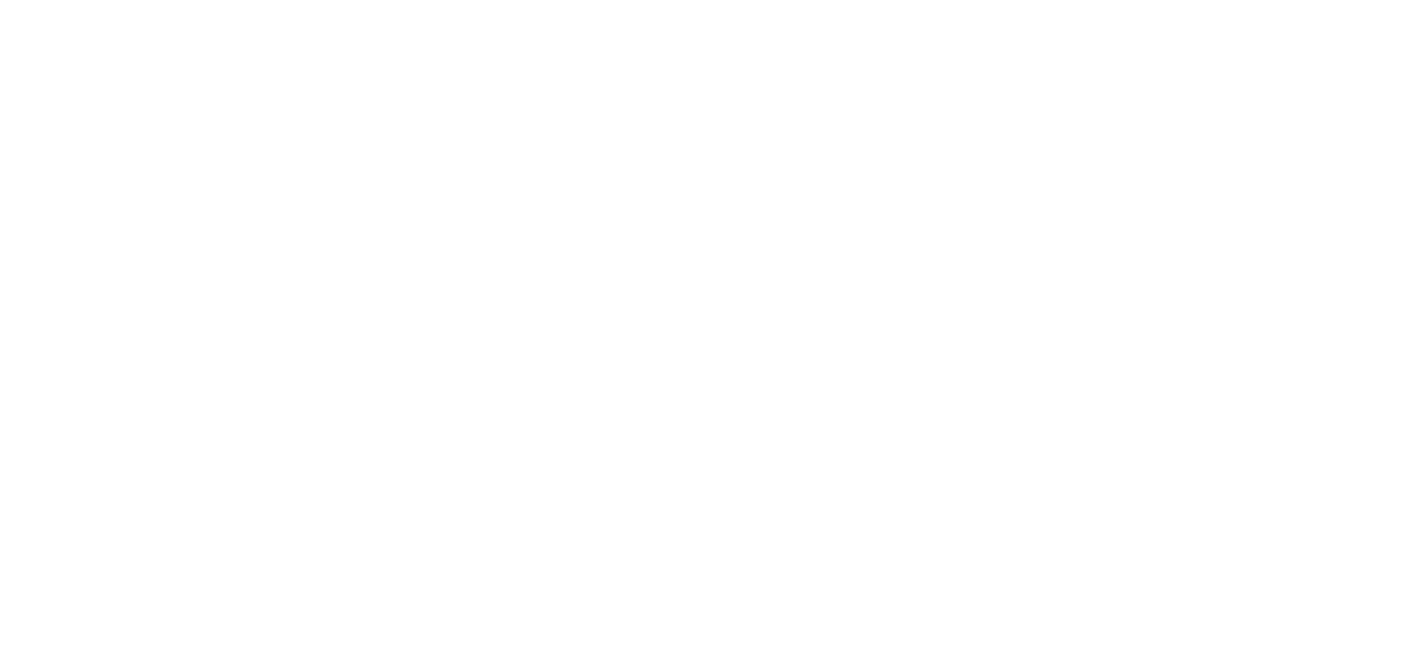 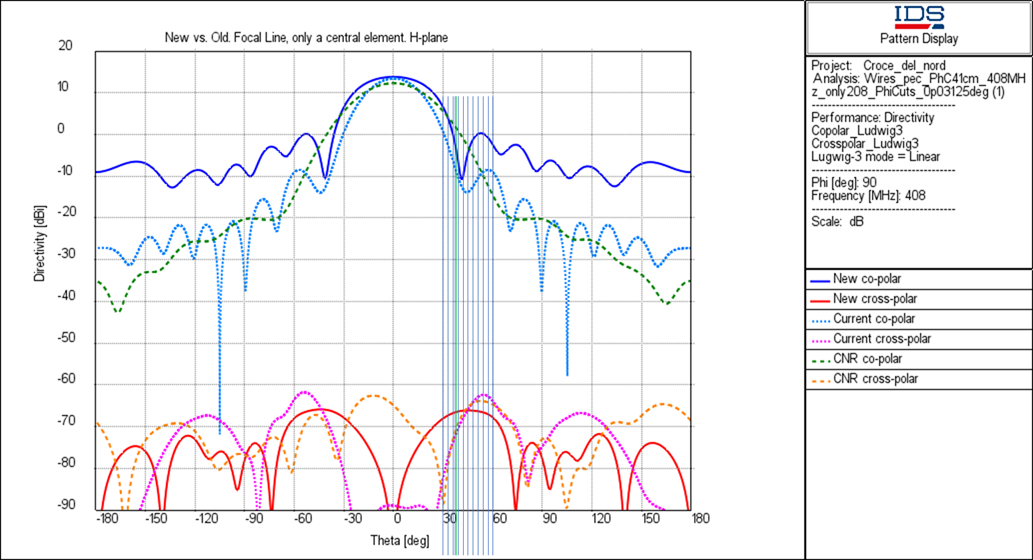 38°
0 dBi
-10 dBi
* w/o FSPL
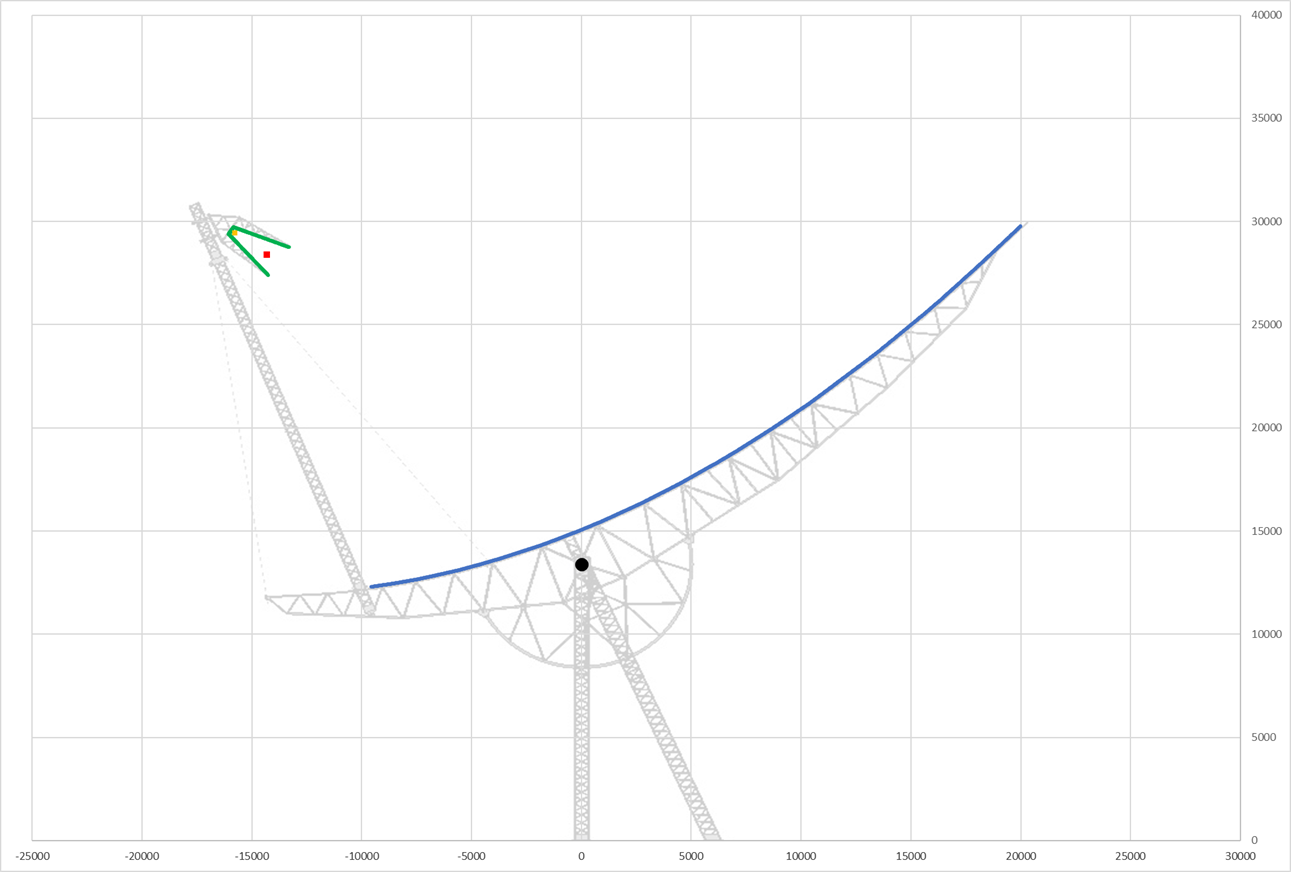 ZENITH (44,52°)
=-37.5°
=145.5°
=108°
=0°
=37.5°
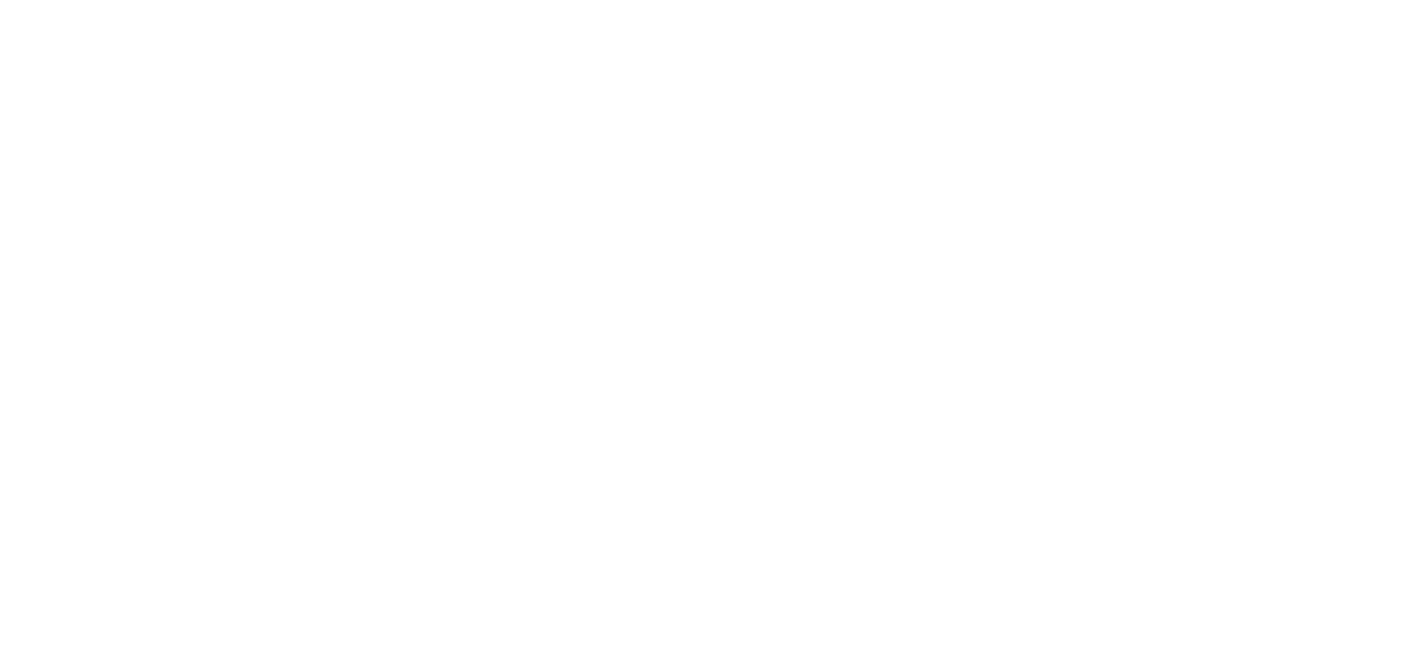 Performance comparison
*T_sky=25 k, T_ground=12.5 k, T_BFN=17 k, T_LNA/Loss_BFN=37.1 k  T_sys=91.6 k
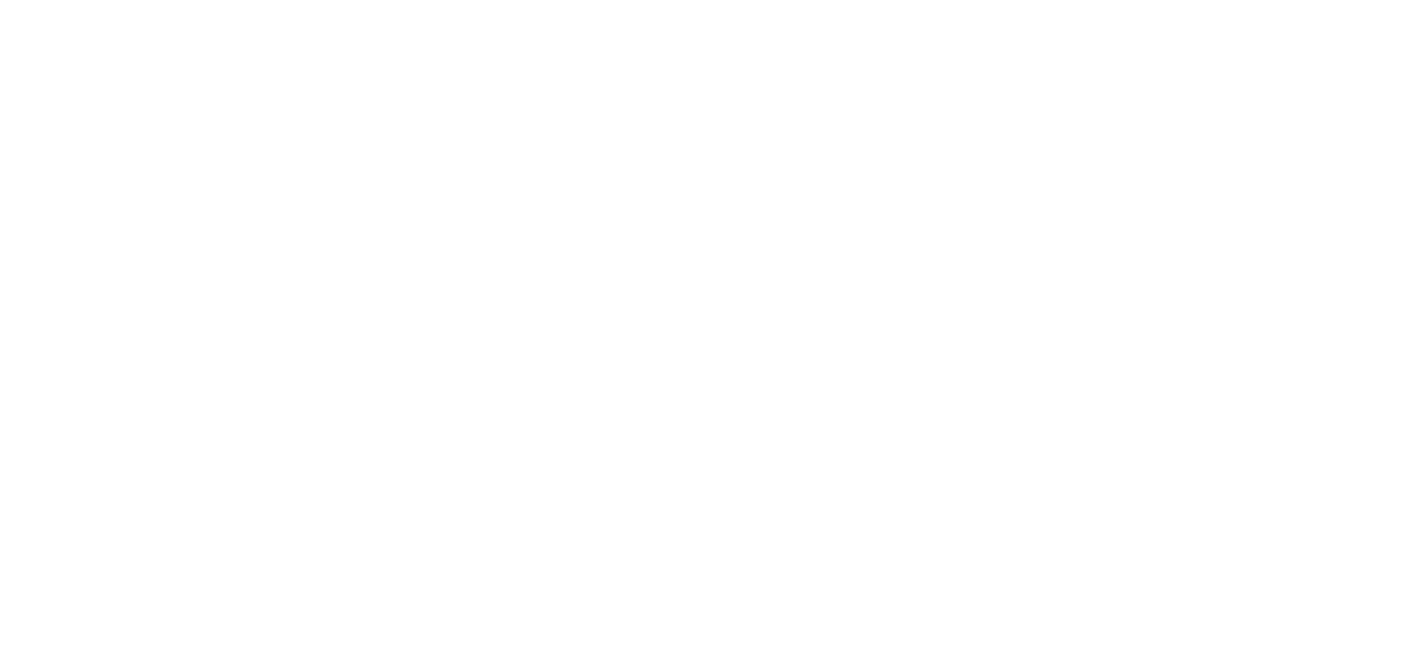 Performance comparison
*T_sky=25 k, T_ground=12.5 k, T_BFN=17 k, T_LNA/Loss_BFN=37.1 k  T_sys=91.6 k
[Speaker Notes: riducendo la lunghezza del corner reflector]
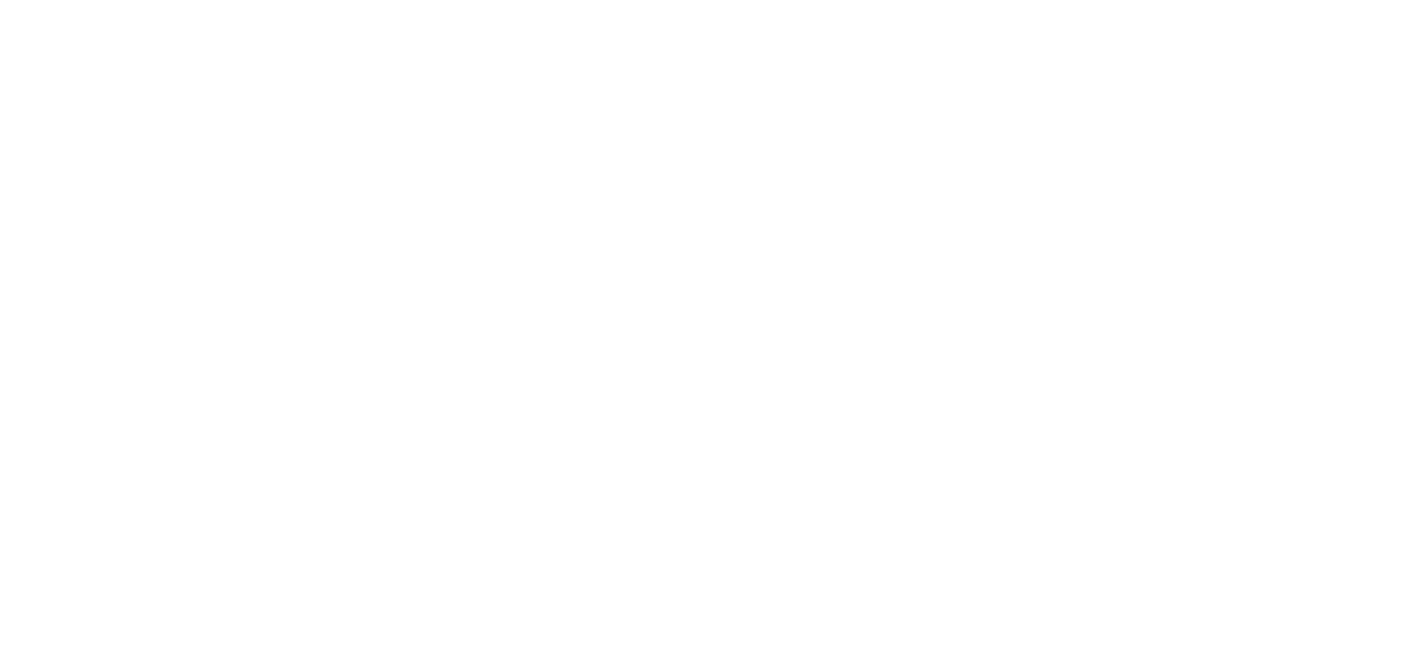 What’s next?
The contract for the supply of 450 Yagi-Uda antennas has been signed in March 2025 with Sirio Antenne and kicked off in April (delivery time 5 months). 
Initially, Sirio Antenne will study a modified Yagi-Uda illuminator to optimize the secondary lobes. A hybrid solution Yagi-Uda with 3-4 elements plus a reduced corner reflector seems promising.
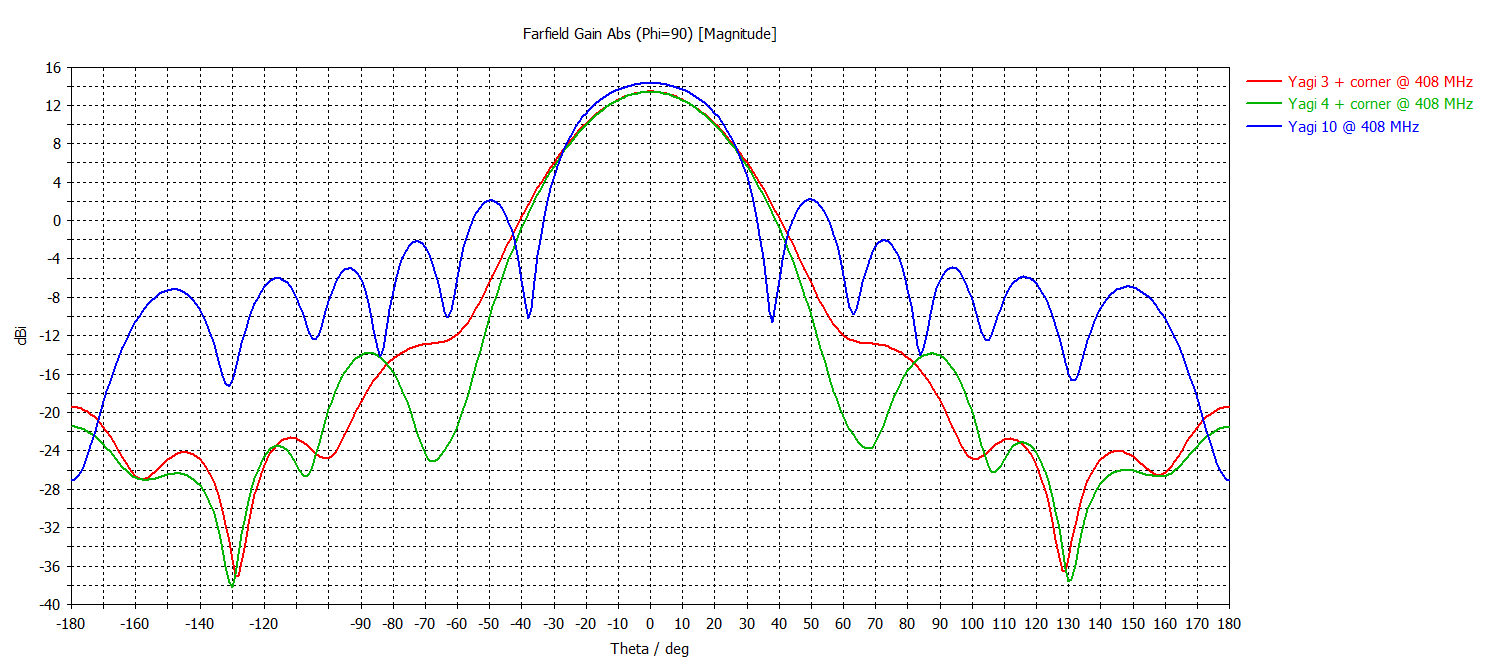 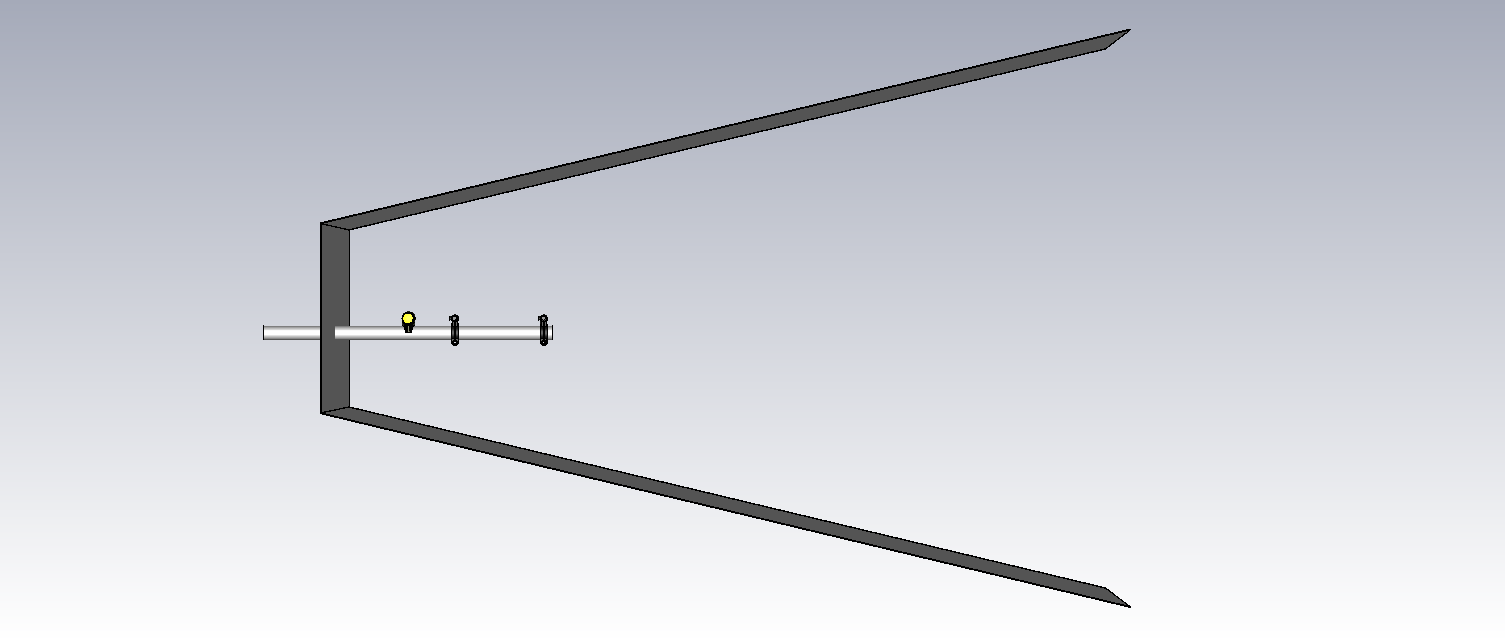 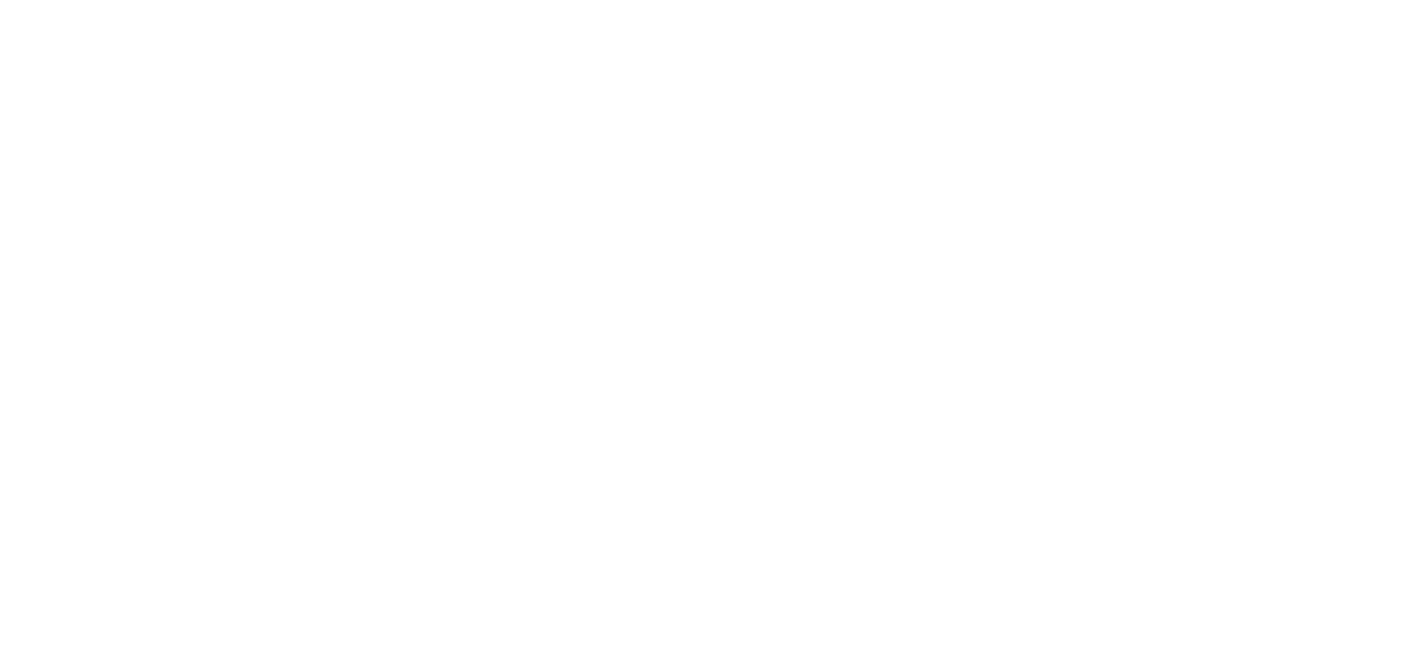 Acknowledgment: The research activities described in this paper were carried out with contribution of the NextGenerationEU funds within the National Recovery and Resilience Plan (PNRR), Mission 4 - Education and Research, Component 2 - From Research to Business (M4C2), Investment Line 3.1 - Strengthening and creation of Research Infrastructures, Project IR0000026 – Next Generation Croce del Nord.